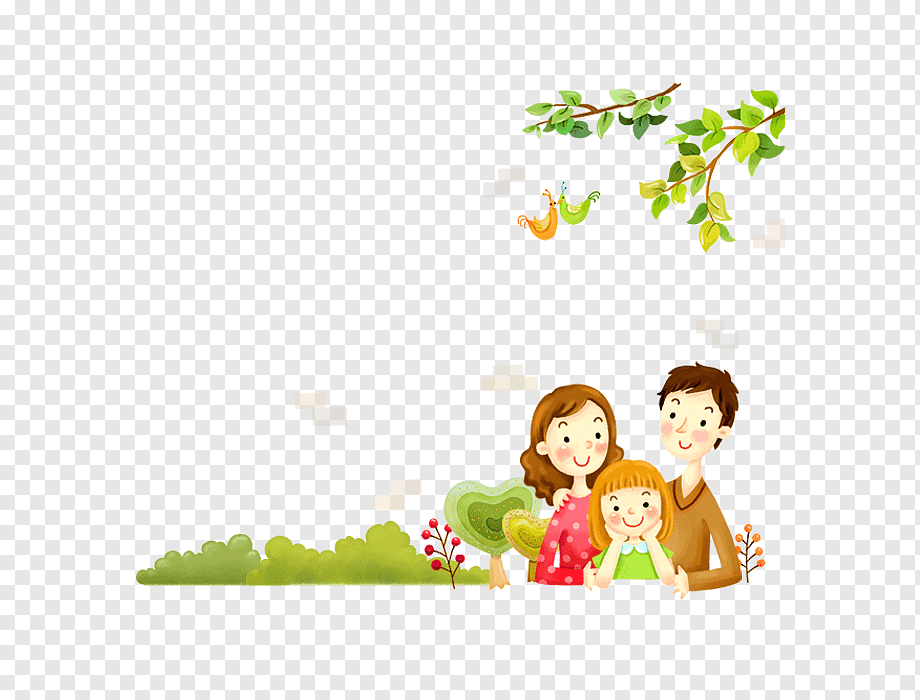 Муниципальное дошкольное образовательное учреждение 
МДОУ «Детский сад № !44» г. Магнитогорск





Семейный клуб выходного дня













                                                                                              Воспитатель: Бахмина М.И
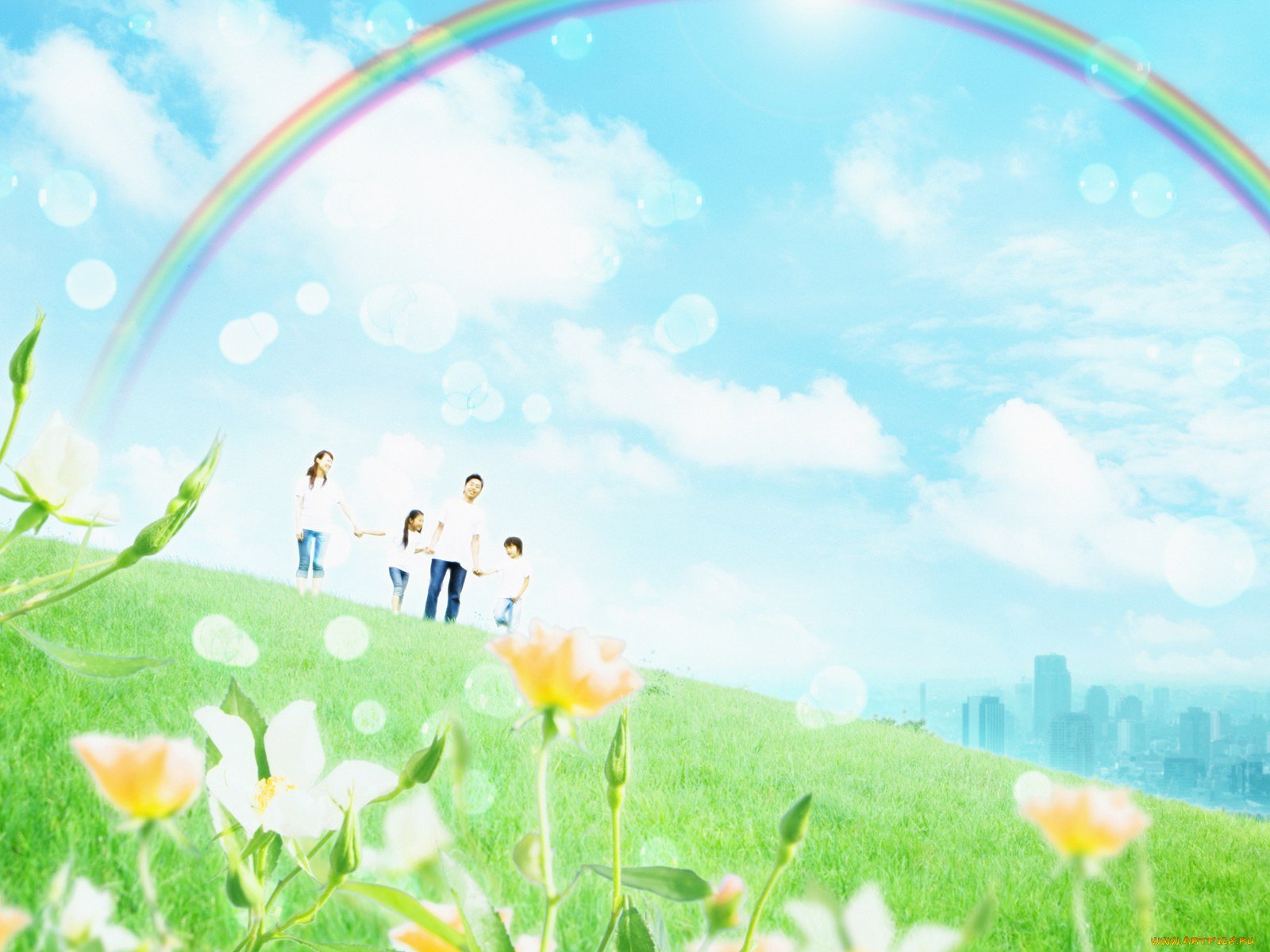 Семья и детский сад - два общественных института, которые стоят у истоков нашего будущего, но зачастую не всегда им хватает взаимопонимания, такта, терпения, чтобы услышать и понять друг друга
Важность семейного воспитания в процессе развития детей определяет тесное взаимодействие семьи и детского сада.
Клуб выходного дня - это перспективная форма работы с родителями, учитывающая актуальные потребности семей и способствующая формированию активной жизненной позиции участников процесса, укреплению семьи - полноценного института гражданского общества, передаче опыта в воспитании детей.

Организация взаимодействия ДОУ и семьи в форме клуба выходного дня представляет собой интересную современную модель работы по привлечению родителей к активному участию в воспитательно-образовательном процессе и способствует укреплению связи между дошкольным учреждением и семьями воспитанников. В результате неформального общения детей и взрослых создается не только внутрисемейная, но и межсемейная дружеская атмосфера, что послужит раскрытию творческих способностей детей и взрослых.
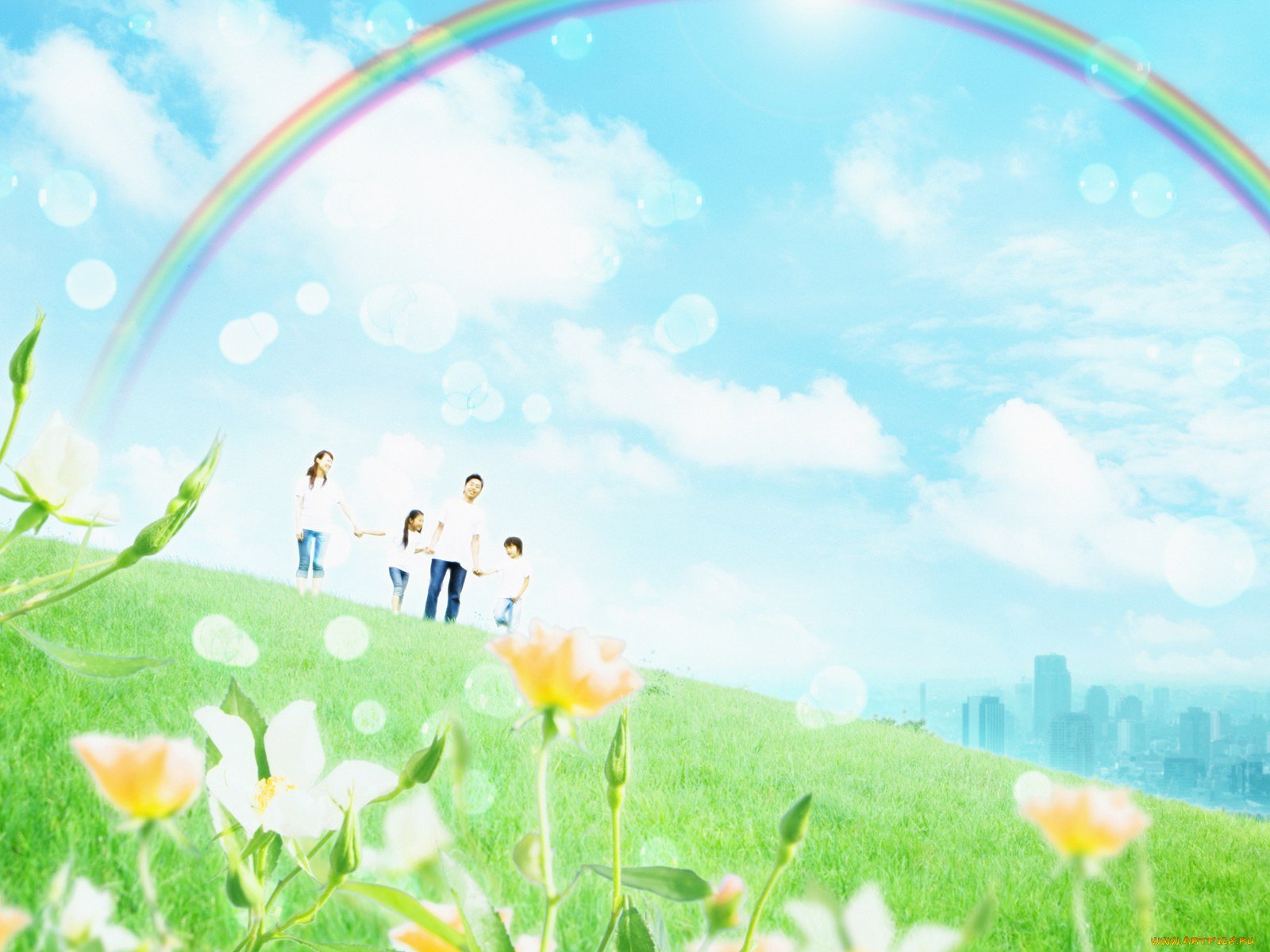 Цель : создание благоприятных условий для внедрения новых форм и методов повышения эффективности семейного воспитания через взаимодействие детского сада и семьи.
Задачи :
1. Организовать совместный отдых детей и взрослых способствующий вовлечению в совместную творческую, социально значимую деятельность, направленную на повышение авторитета родителей.
2. Привлекать внимание родителей к интересам и потребностям ребенка.
3. Оказать помощь родителям в развитии у детей коммуникативных навыков и умений.
4. Компенсировать проблемы семейного воспитания: выявлять, поддерживать и развивать воспитательный потенциал семьи.
5. Разработать и внедрить в практику ДОУ разнообразные формы и методы взаимодействия детского сада и семьи.
6.  Сделать ДОУ и семью союзниками в воспитании детей.
7. Обеспечить взаимопонимание и согласованное взаимодействие ДОУ и семьи в осуществлении комплексного подхода к развитию ребенка.
8. Способствовать активному включению родителей в психолого-педагогическую работу детского сада.
9. Формировать у родителей практические умения в воспитании, обучении и развитии детей в домашних условиях.
10. Обогащать отношения детей и родителей в целях эмоционально-насыщенного общения.
Работа клуба выходного дня в детском саду способствует:
 - Созданию положительной эмоциональной среды общения между детьми, родителями и педагогами.
 -Активизации и обогащению педагогических знаний и умений родителей.
 -Повышению психолого-педагогической культуры родителей.
 -Развитию креативных способностей детей и родителей в совместной деятельности.
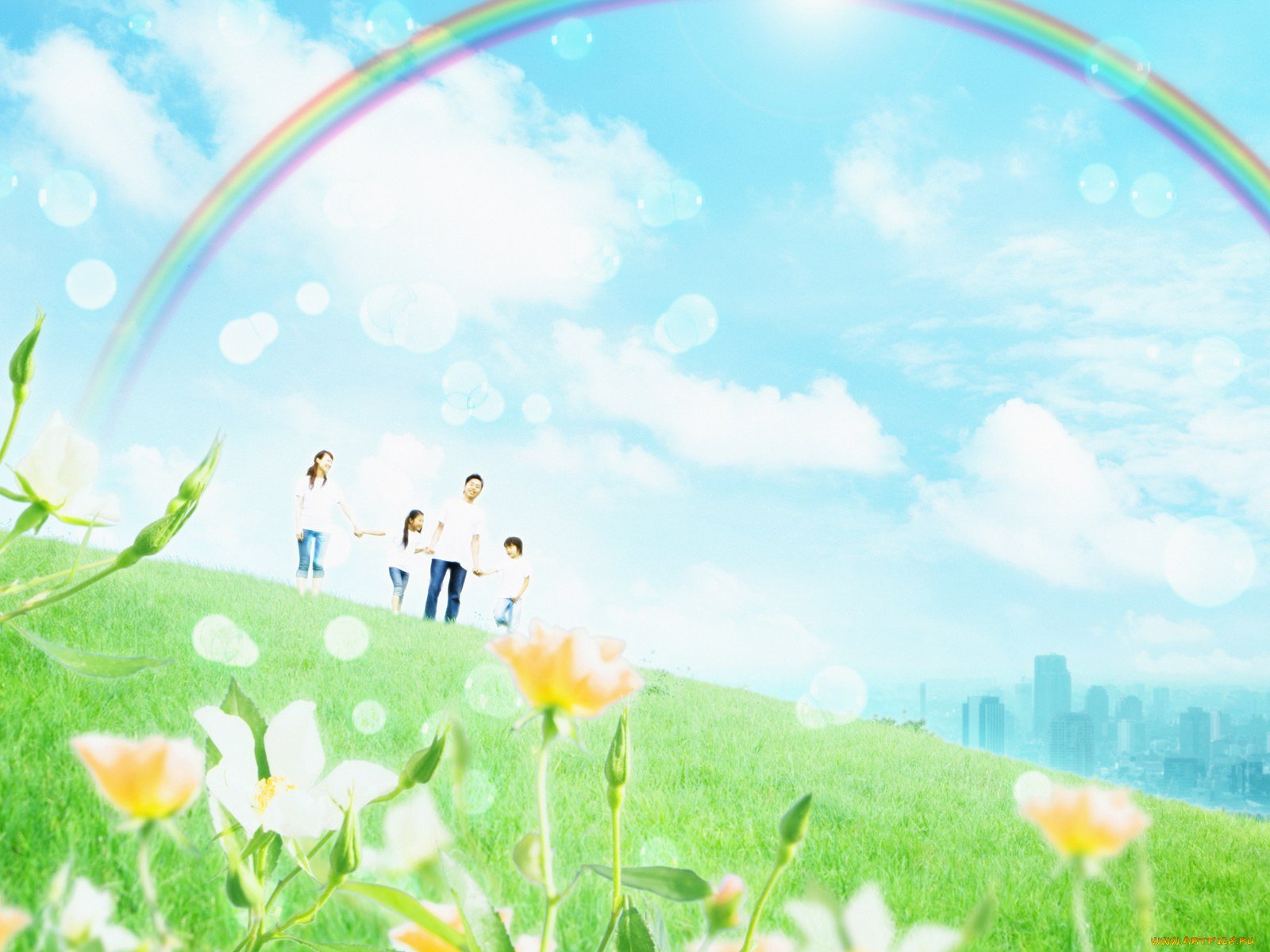 Предварительная работа:
1.Выявление предпочитаемого вида досуга и интересов среди родителей воспитанников группы.
2.Анкетирование родителей «Желаемый досуг моего ребенка»
3.Выявление предпочитаемого вида досуга и интересов среди родителей воспитанников группы.
Формировать умение использовать знания и умения в работе с детьми в домашних условиях, рассказать о необходимости совместной деятельности в продуктивной и другой творческой работе.
4.Проведение мастер-класса «Мастерилка»
 Цель:
5 Рекомендация :Выезд на природу.
 Формирование бережного отношения к природе, закрепление знаний о природе
 6. Коллективный групповой поход на каток, новогоднюю ёлку, театр, парк притяжения
7.  Совместное участие  родителей и детей: снежные постройки на участке
.
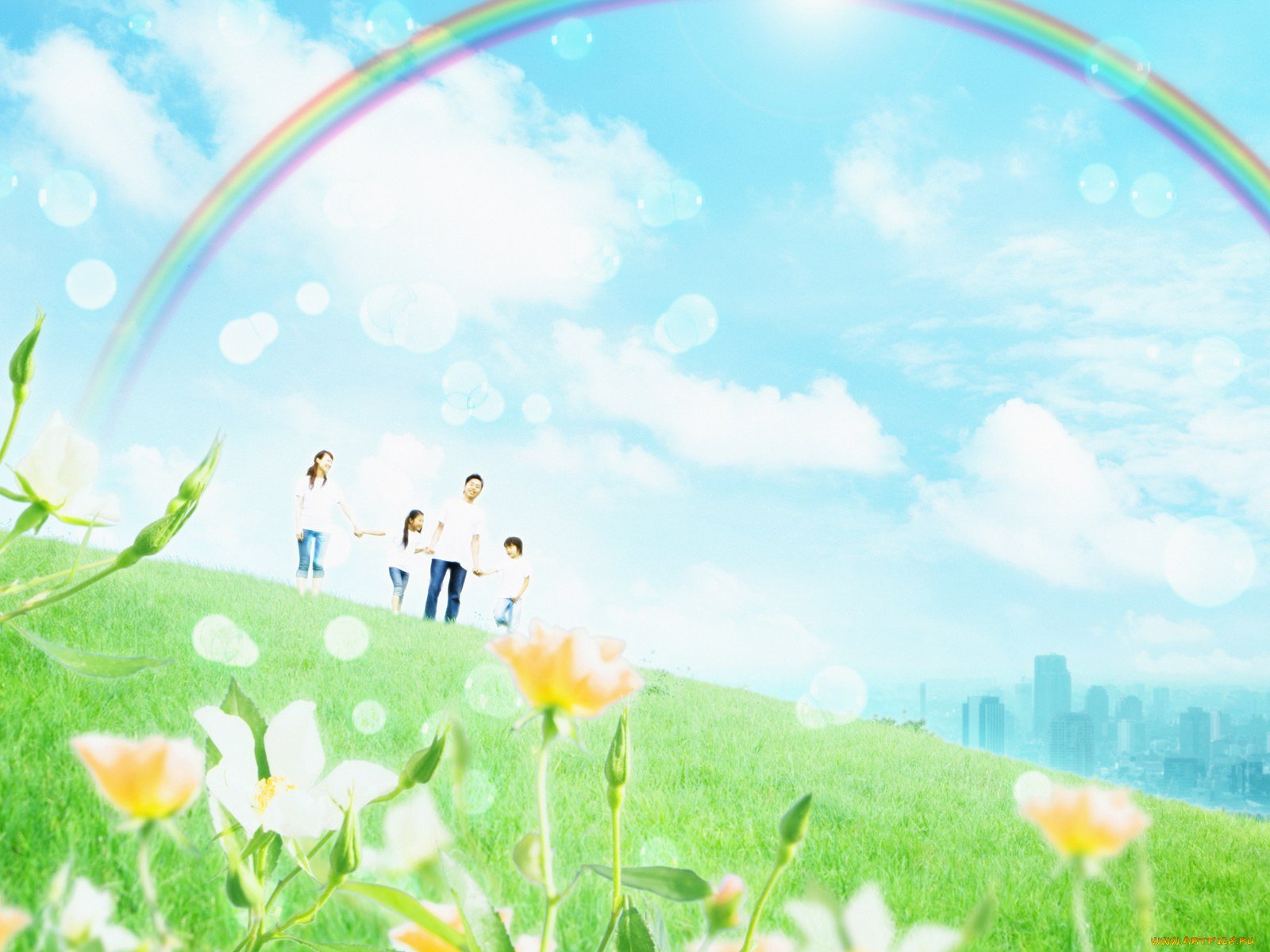 Формы и методы работы семейного клуба
 1.  Народные игры
2 Мастер – классы
3 Презентации и слайд шоу
4 Праздники
5. Выставки
6. Творческие конкурсы
7. Консультации
 8. Совместные встречи  (тема на выбор родителей)
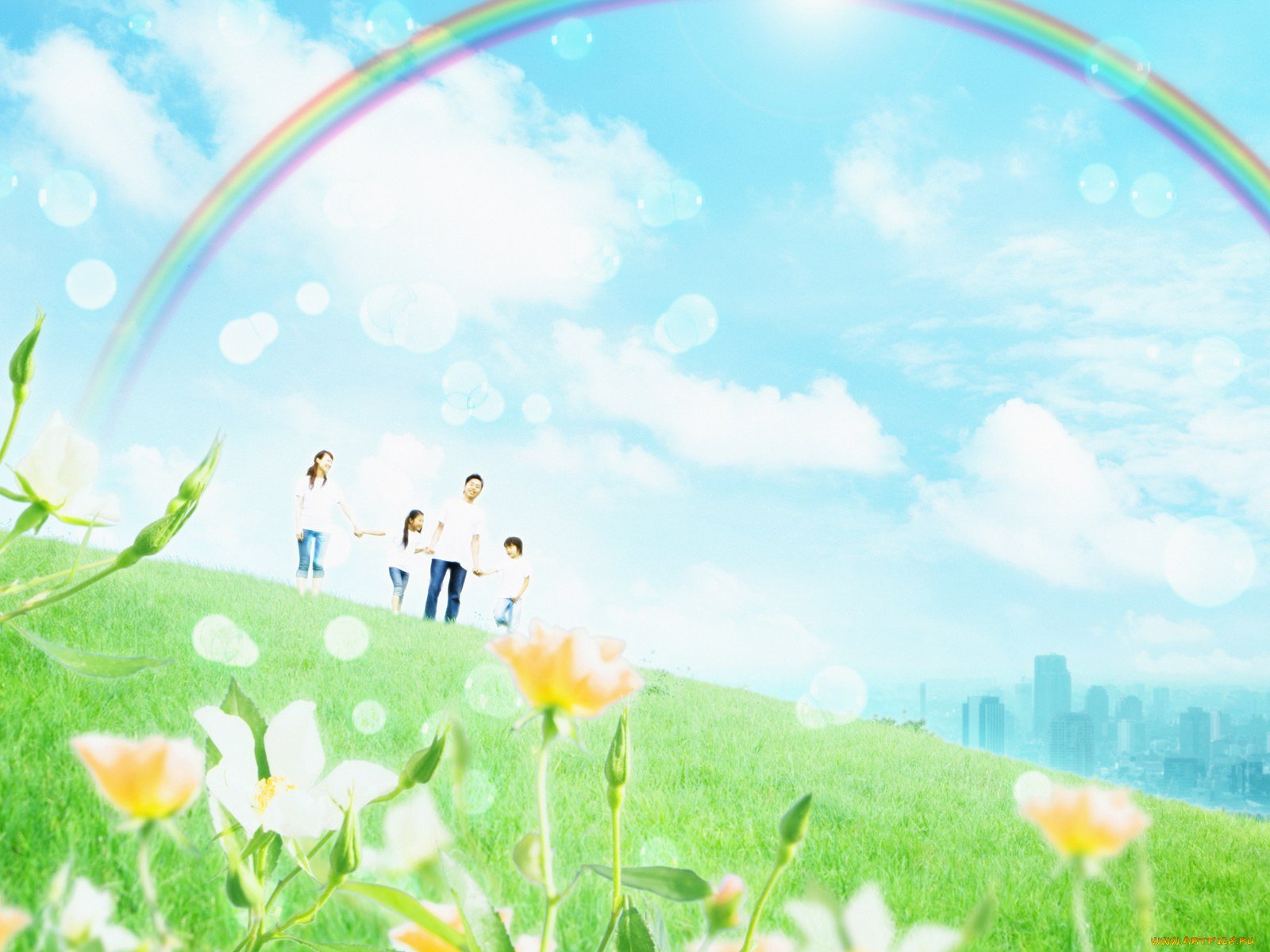 Мастер – класс нетрадиционное рисование в технике « Штампик»
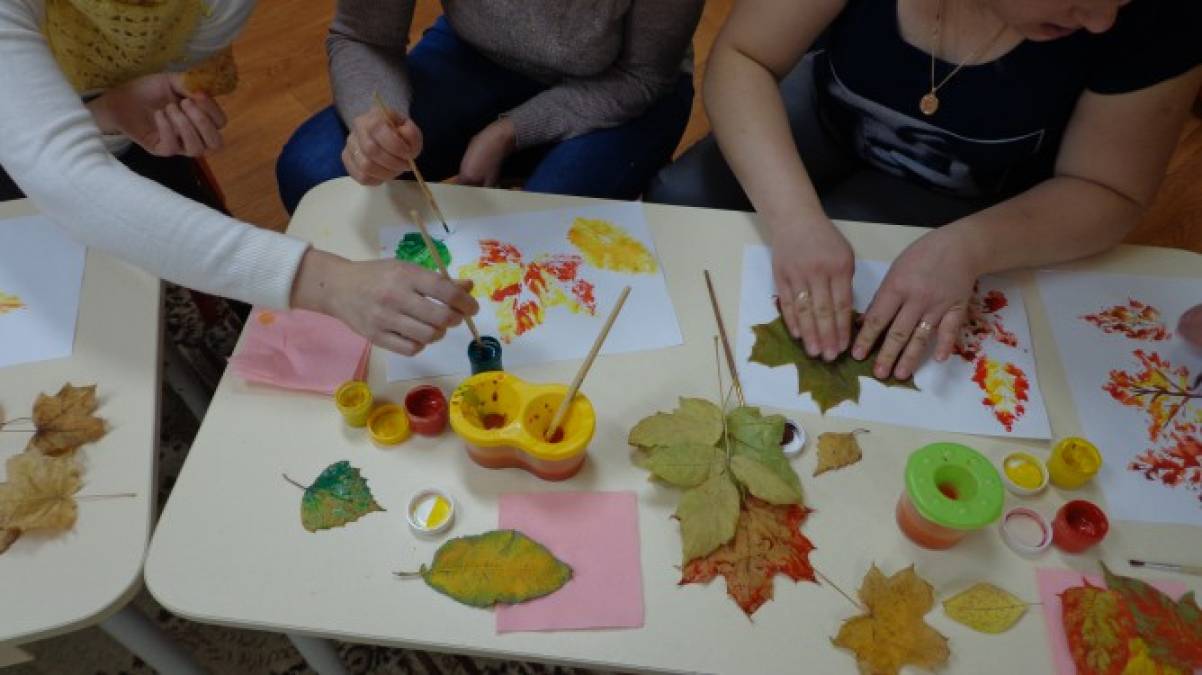 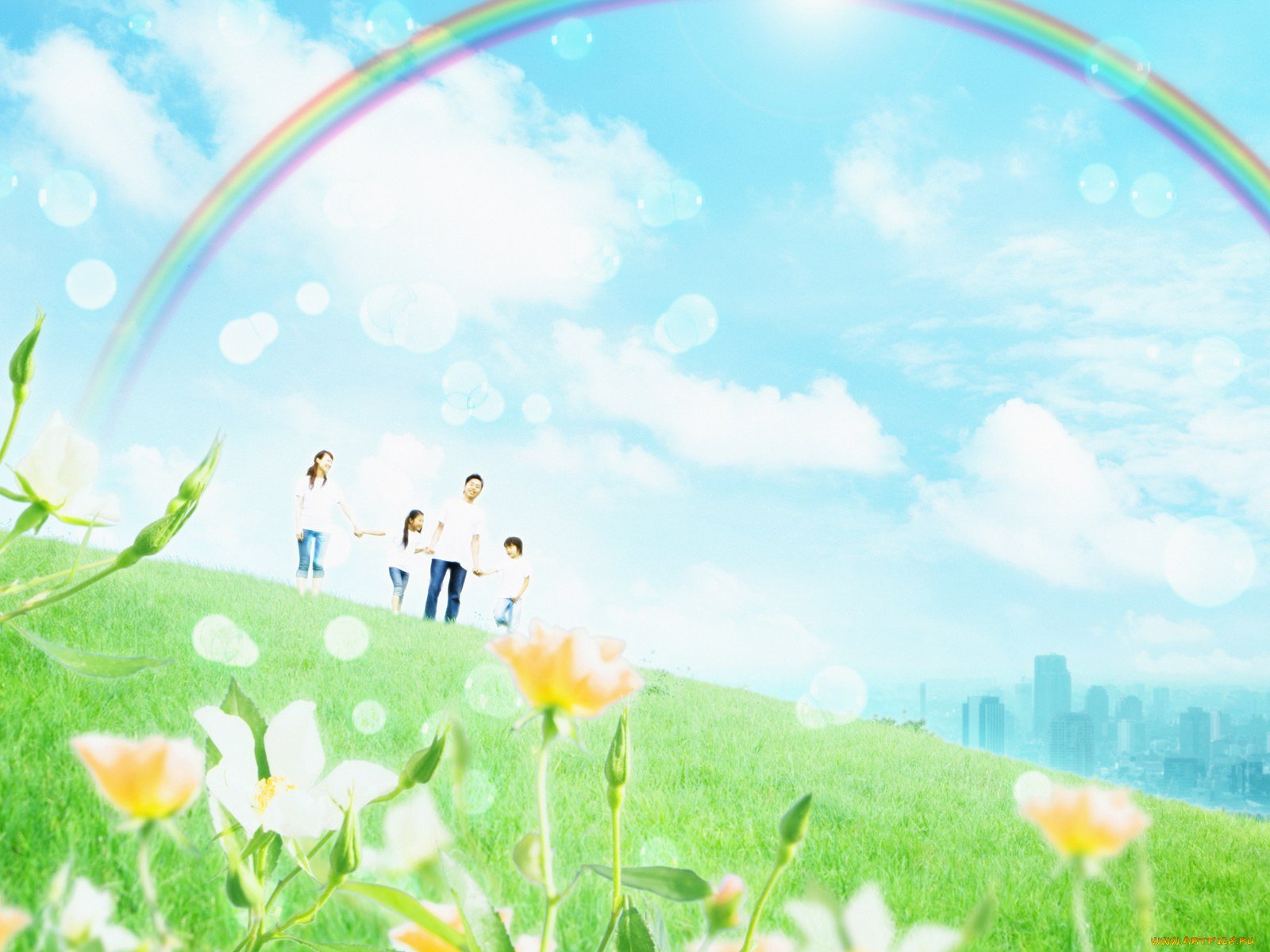 Народные игры для всей семьи
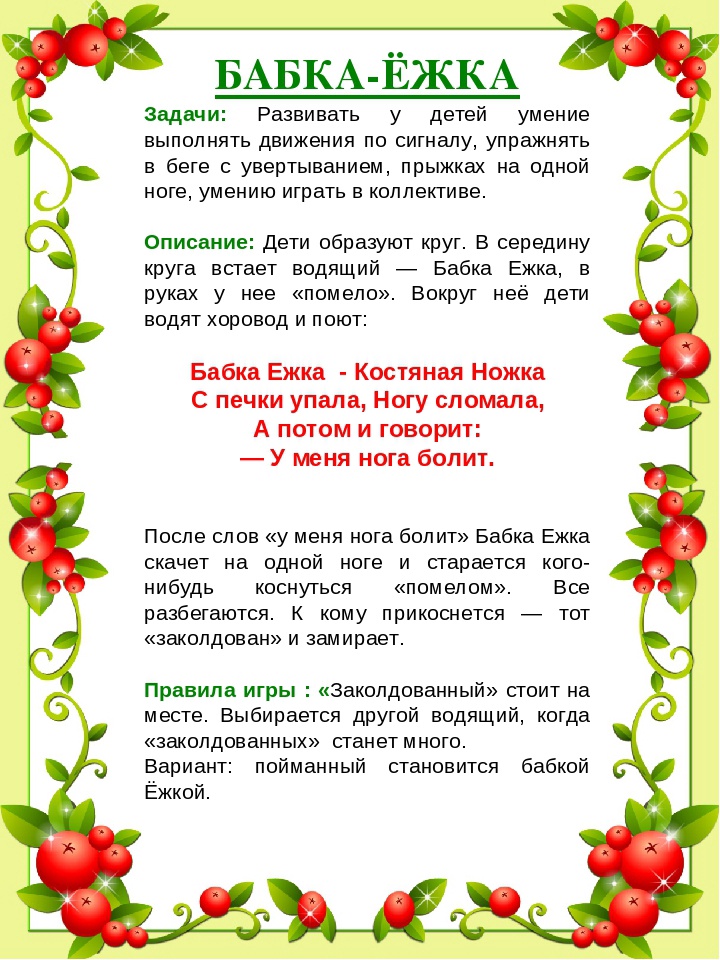 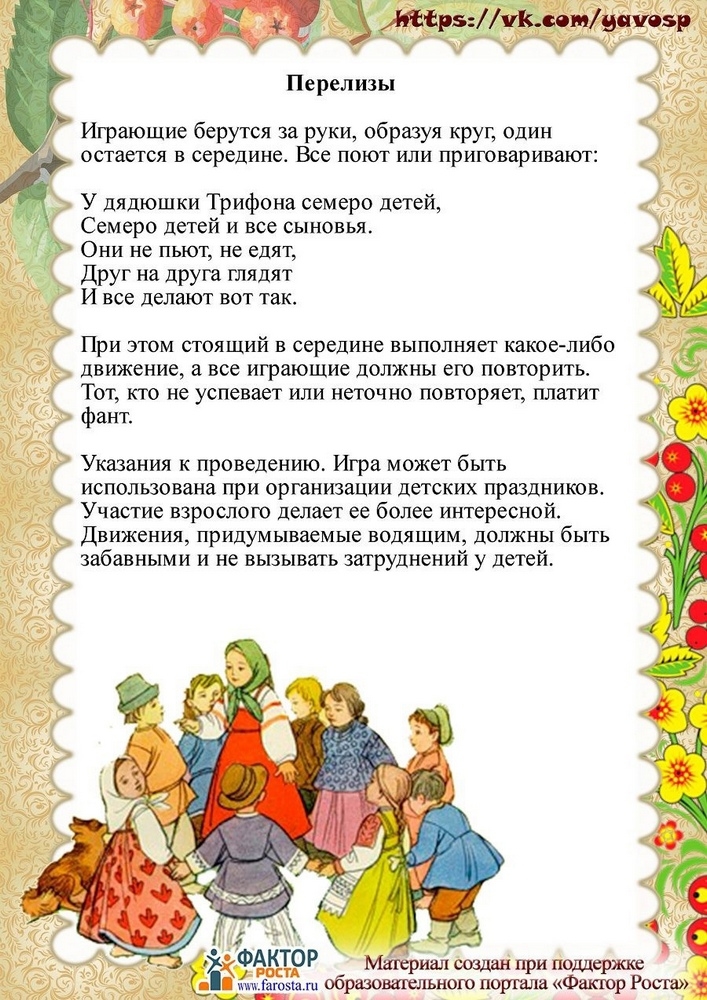 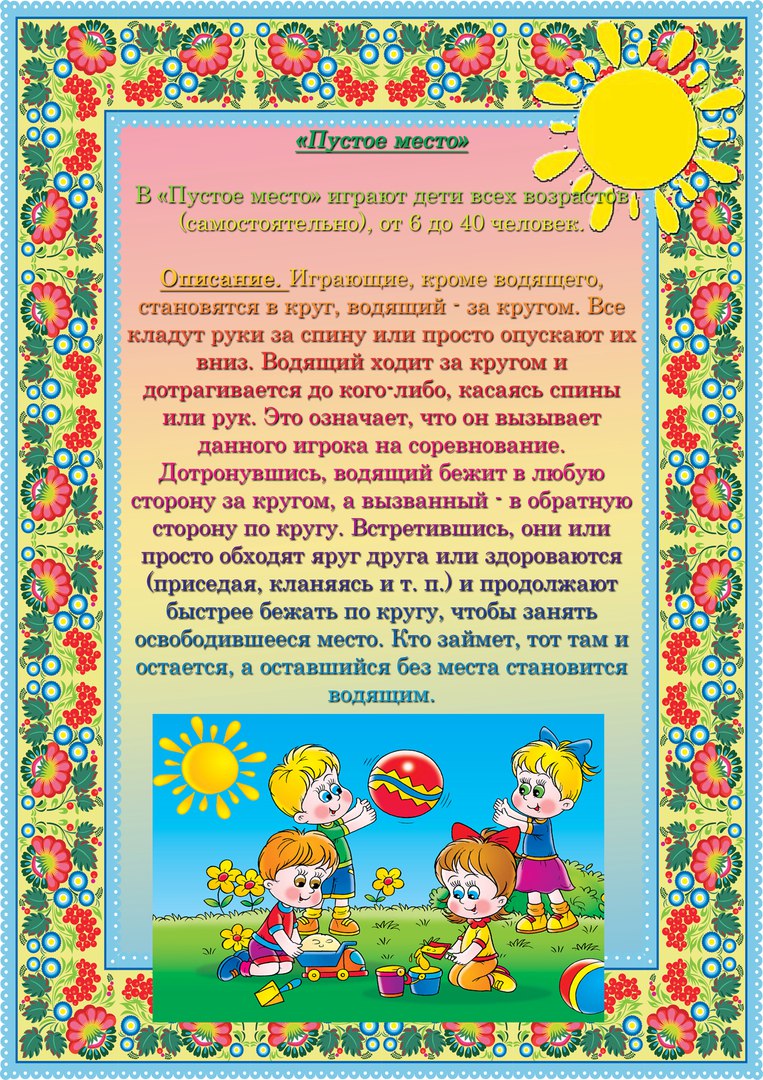 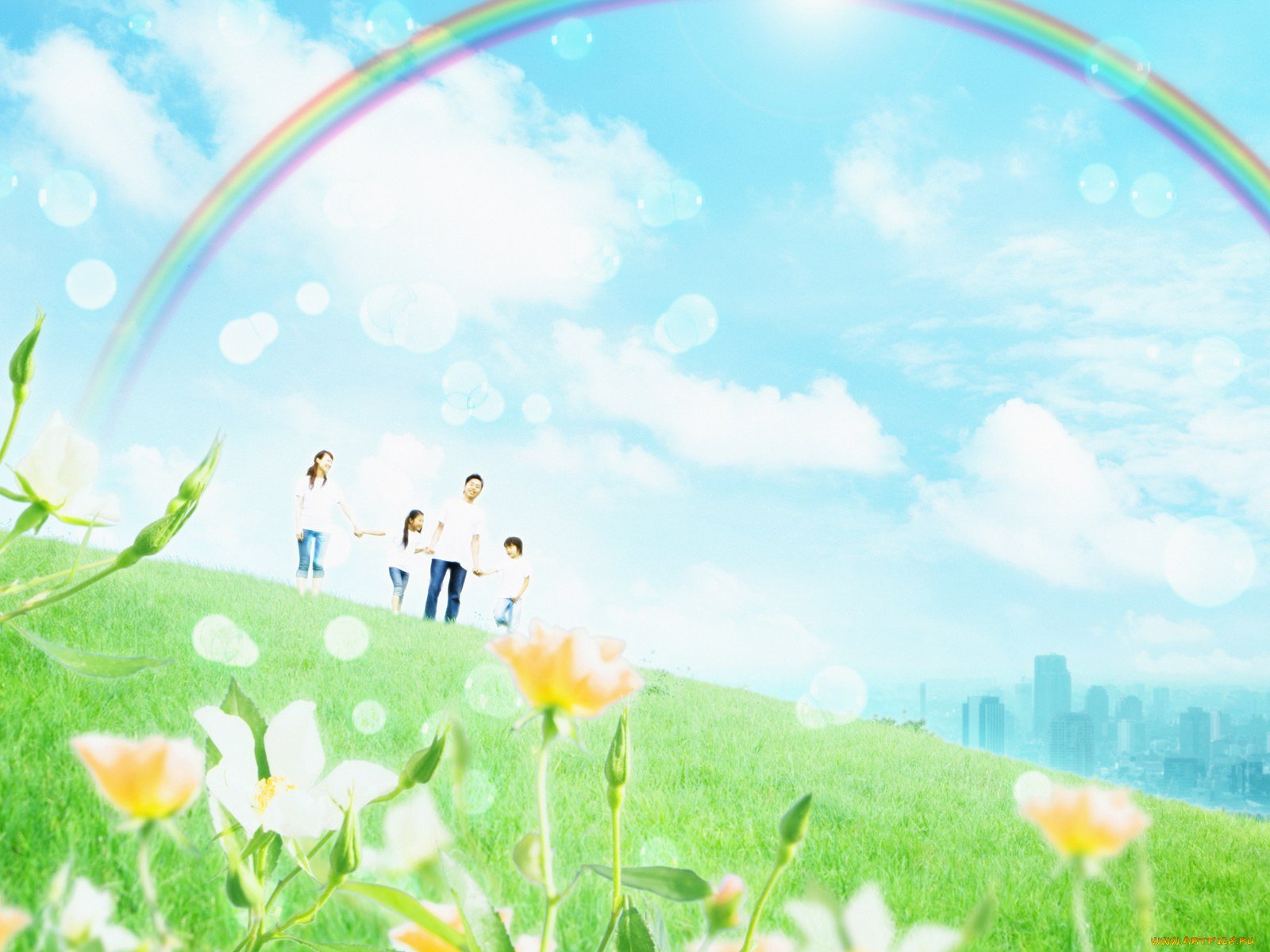 Консультации для родителей « Семейный клуб в ДОУ»
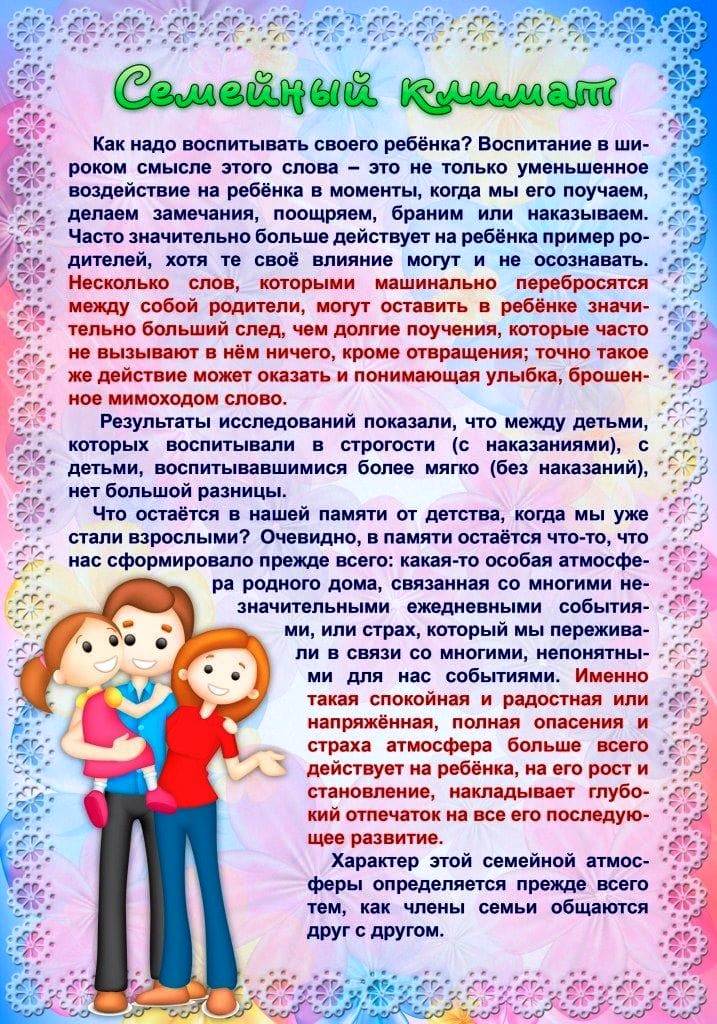 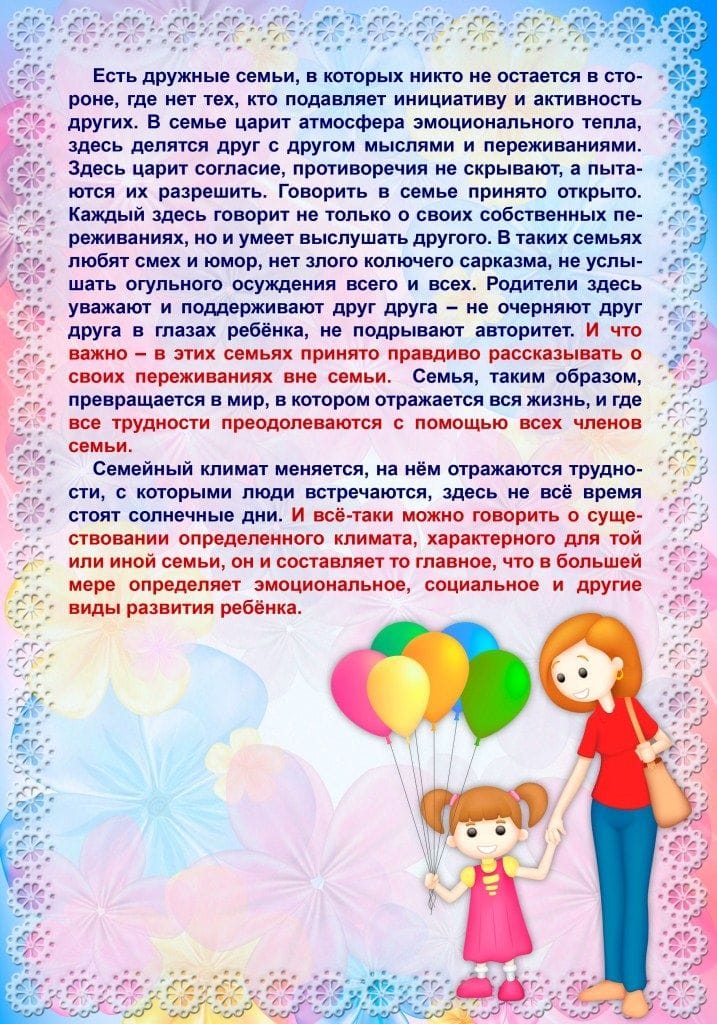 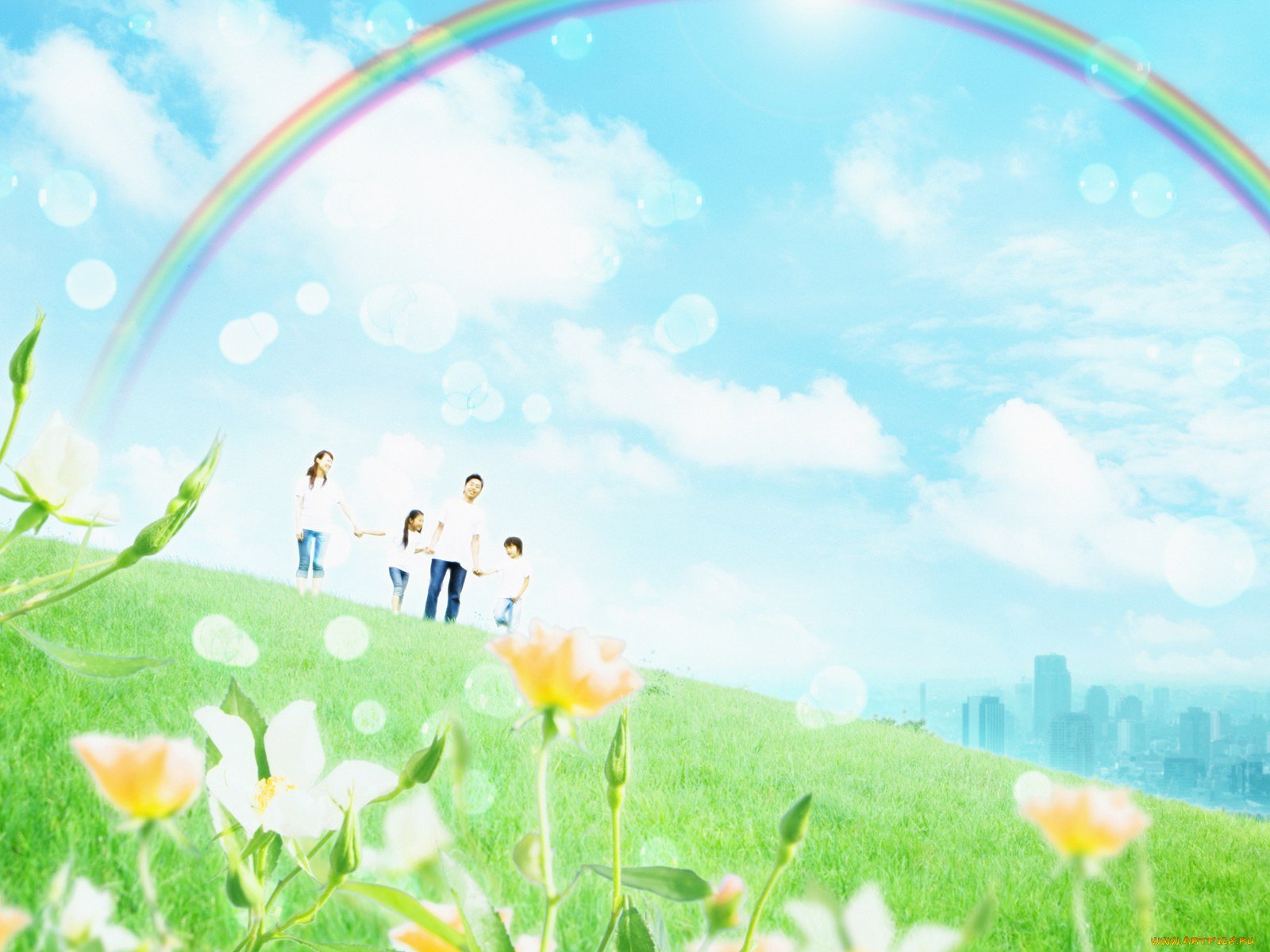 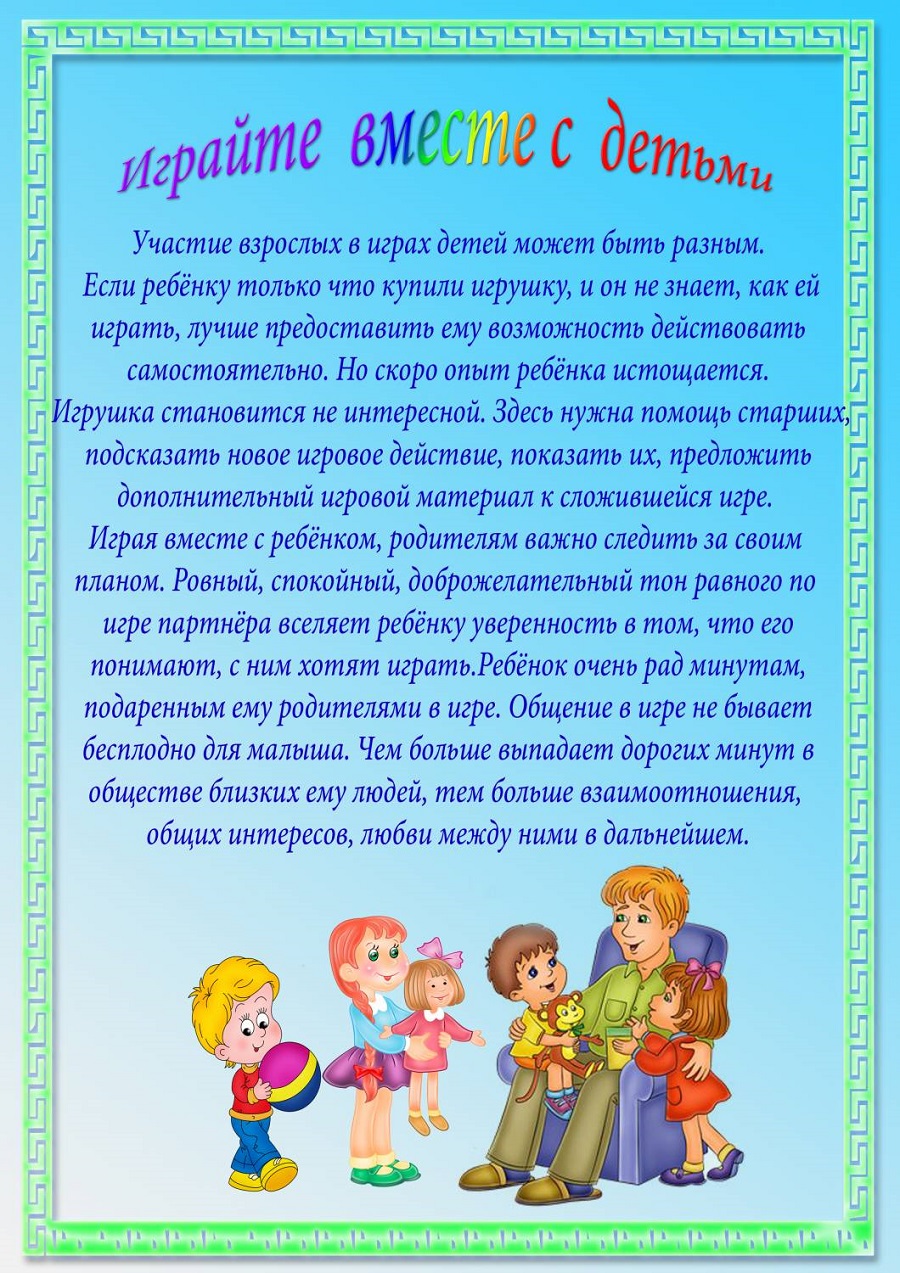 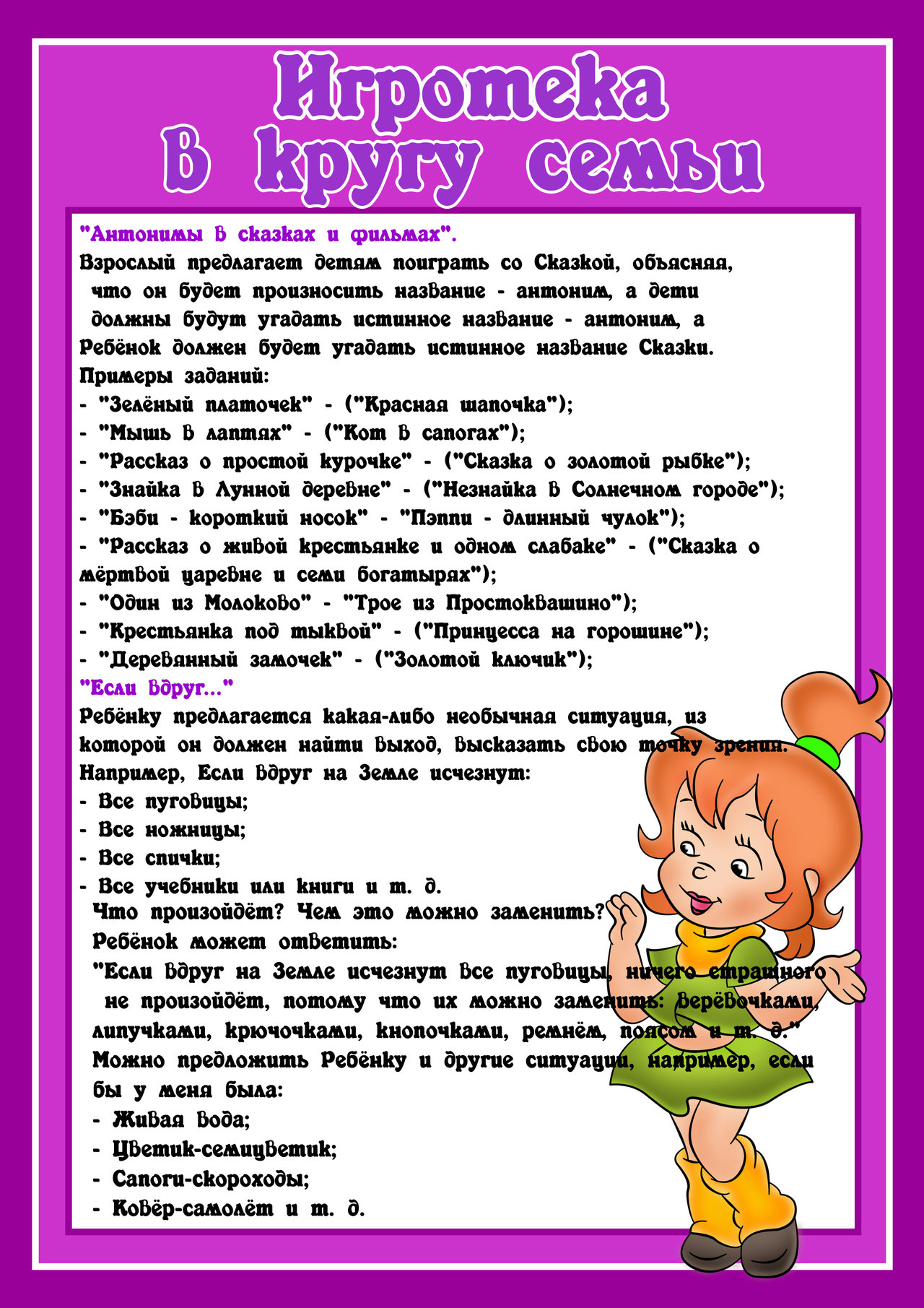 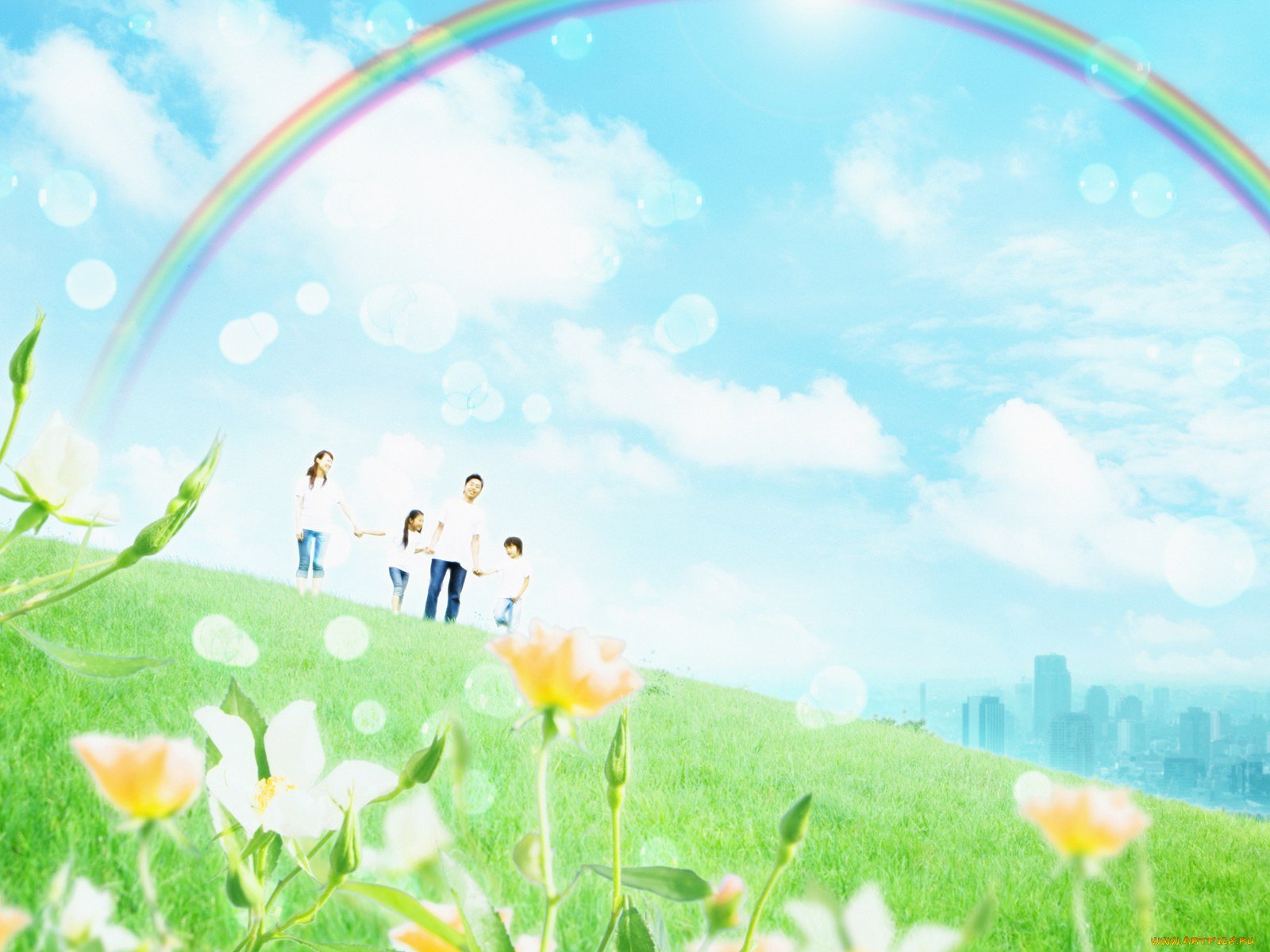 Презентация для родителей
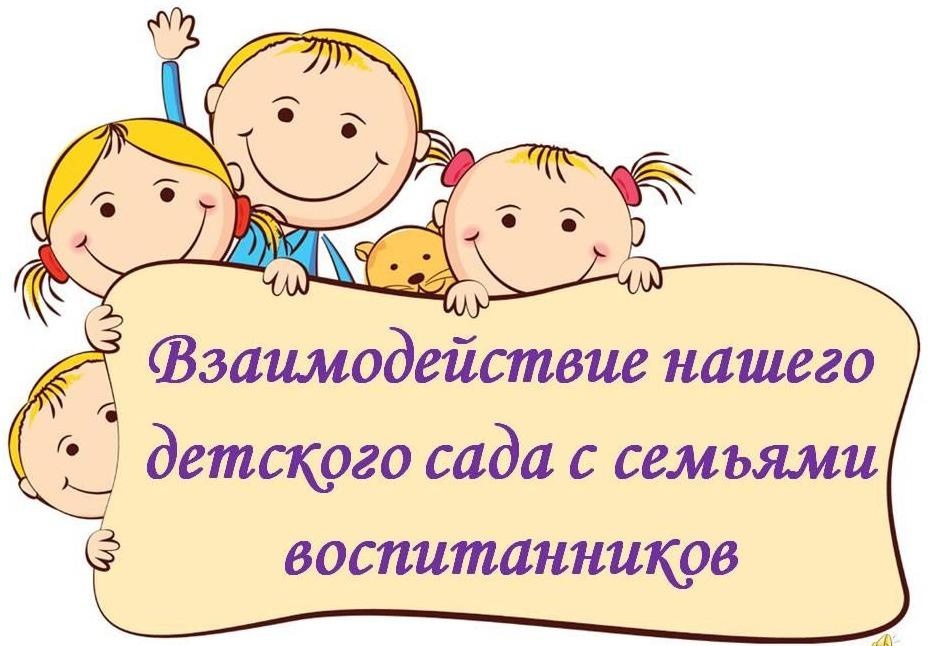 МДОУ « Детский сад № 144» г Магнитогорск
 Воспитатель: Бахмина М.И
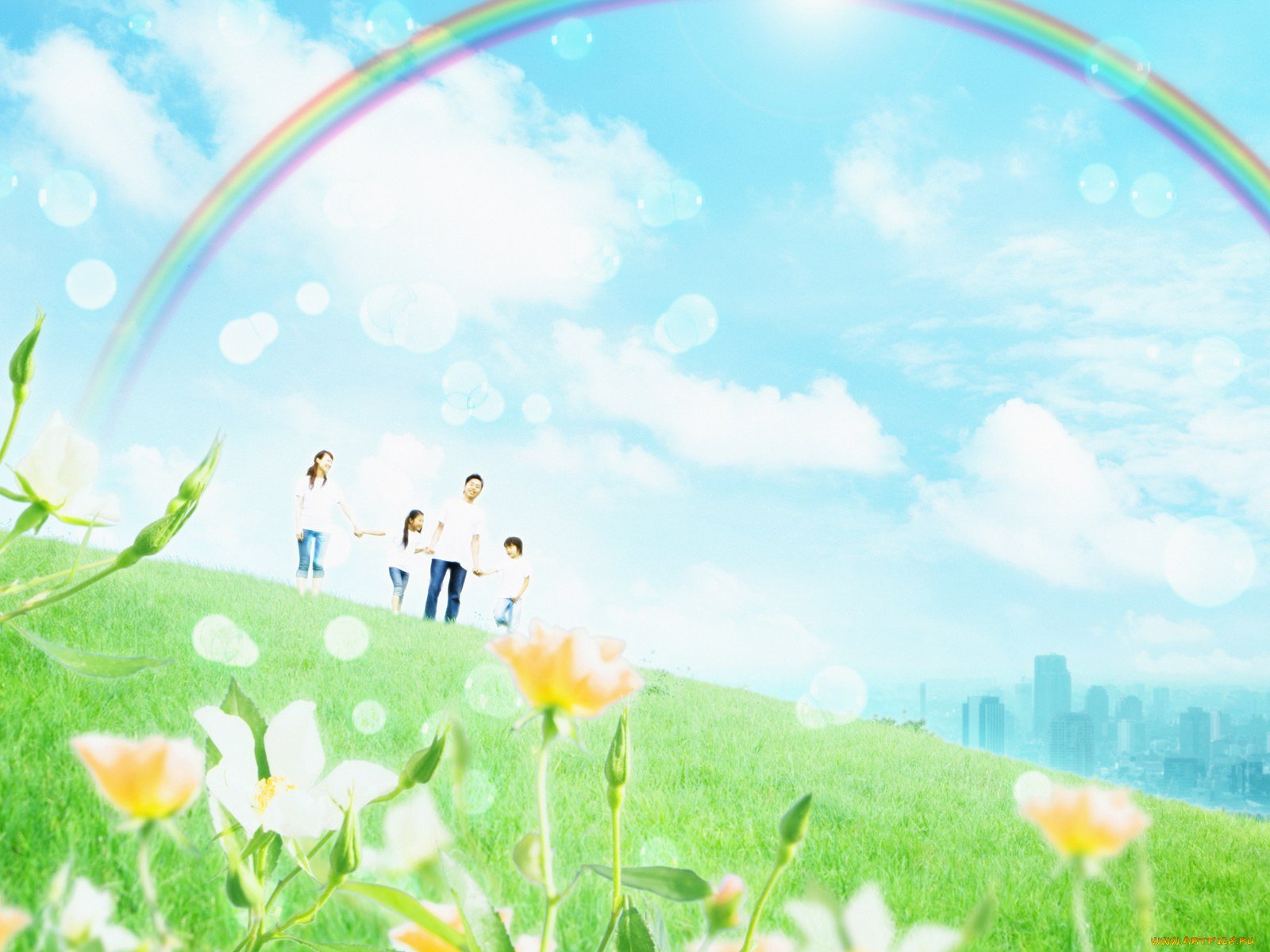 Совместная встреча. Обмен  опытом,
 информации отдыха и взаимодействия семьи 
с детьми  демонстрация фото совместной
 деятельности выходного дня
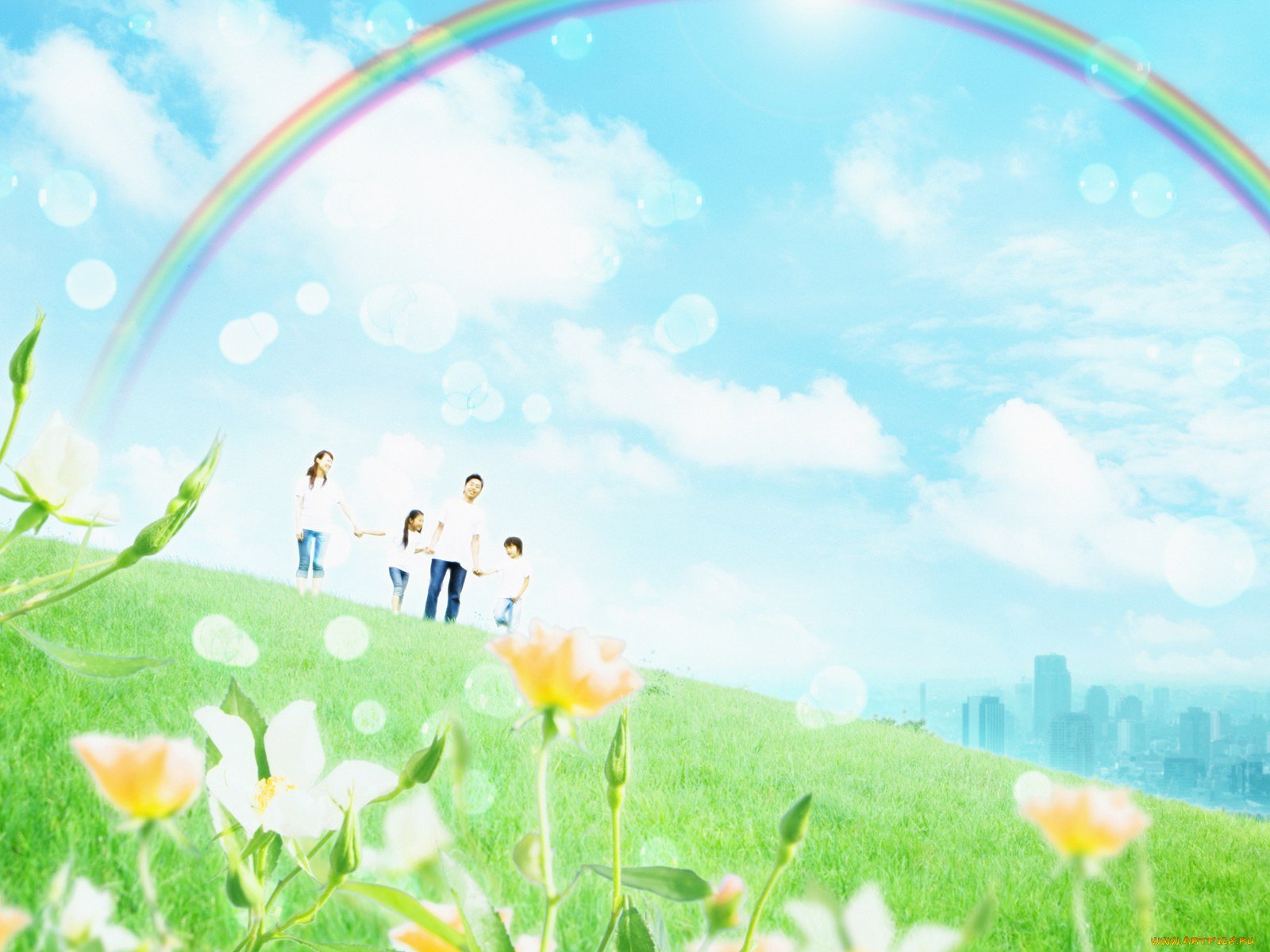 Творческая мастерская дома
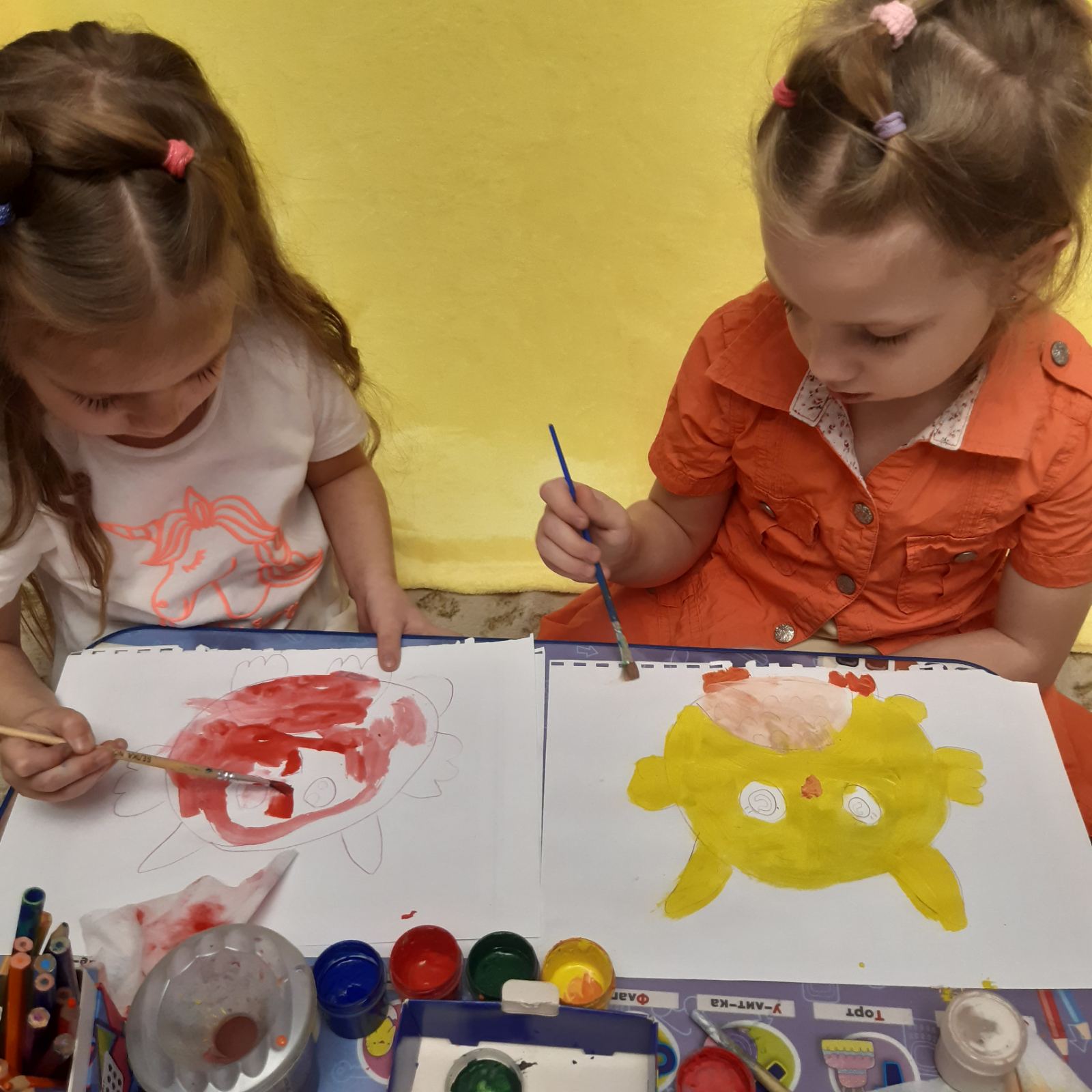 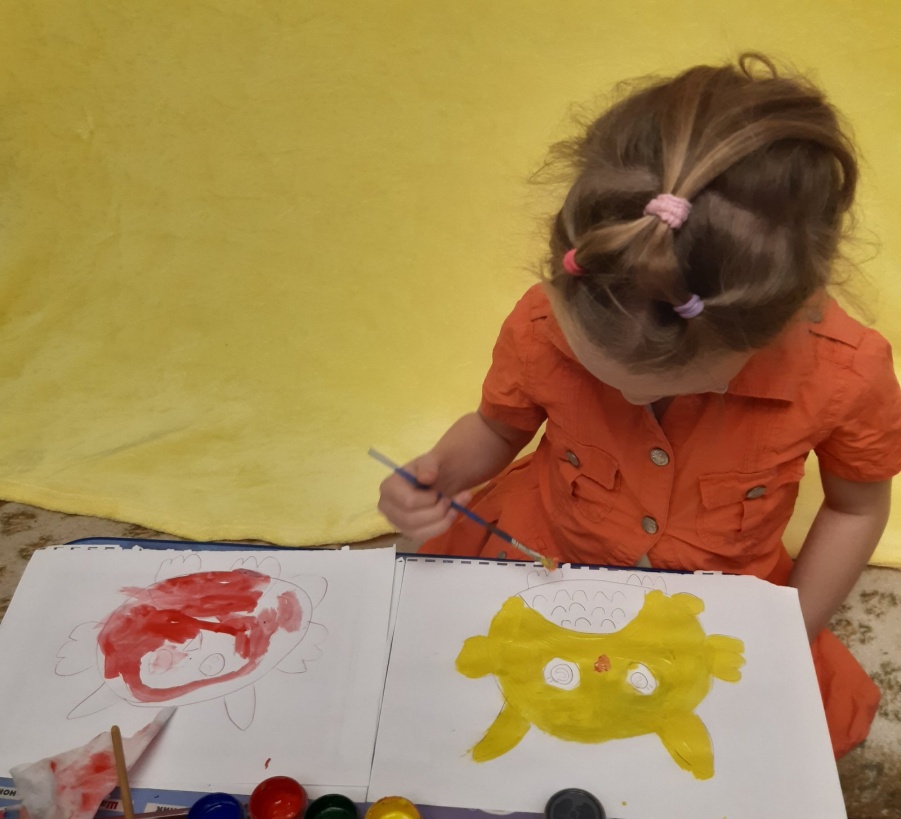 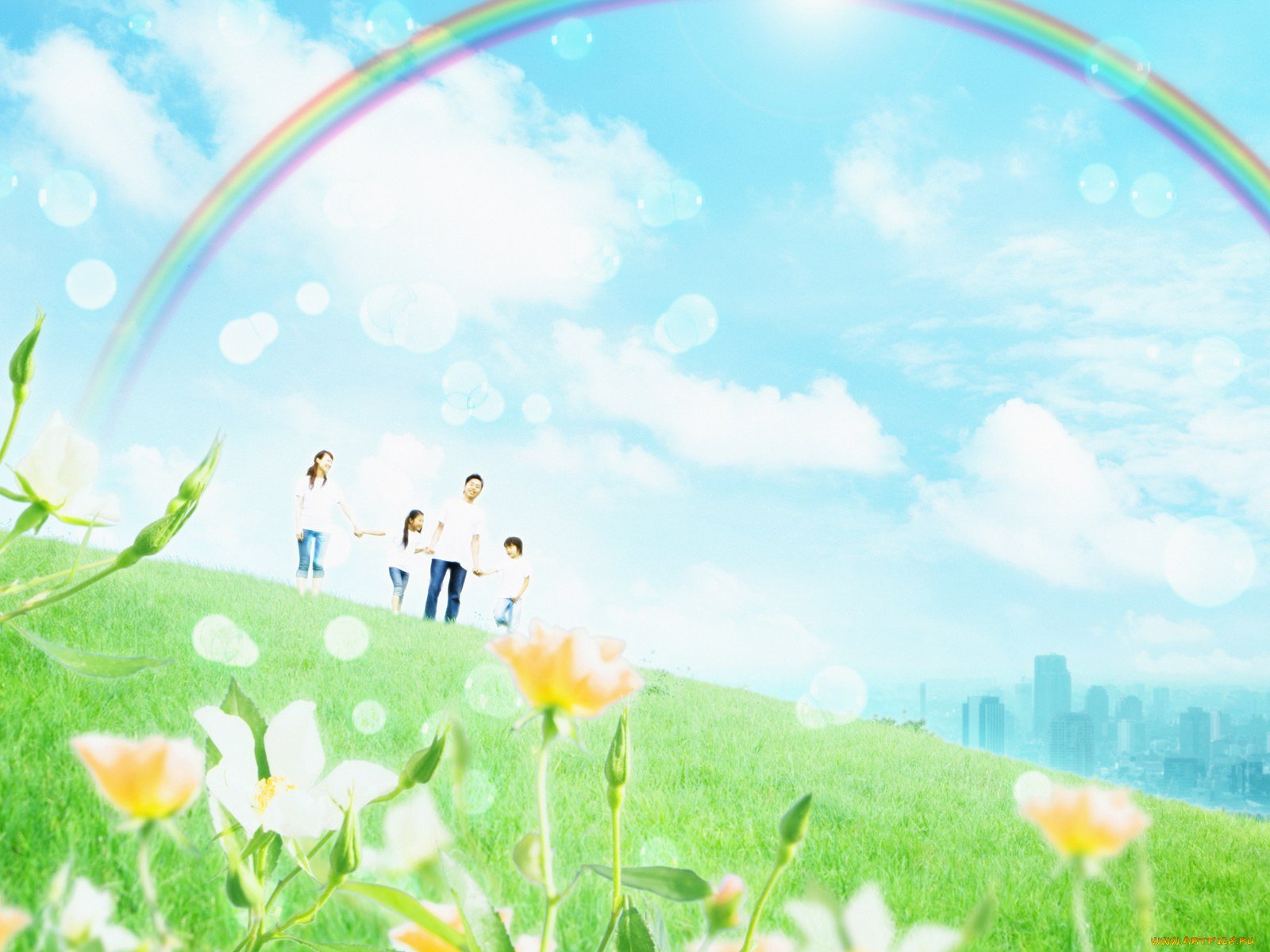 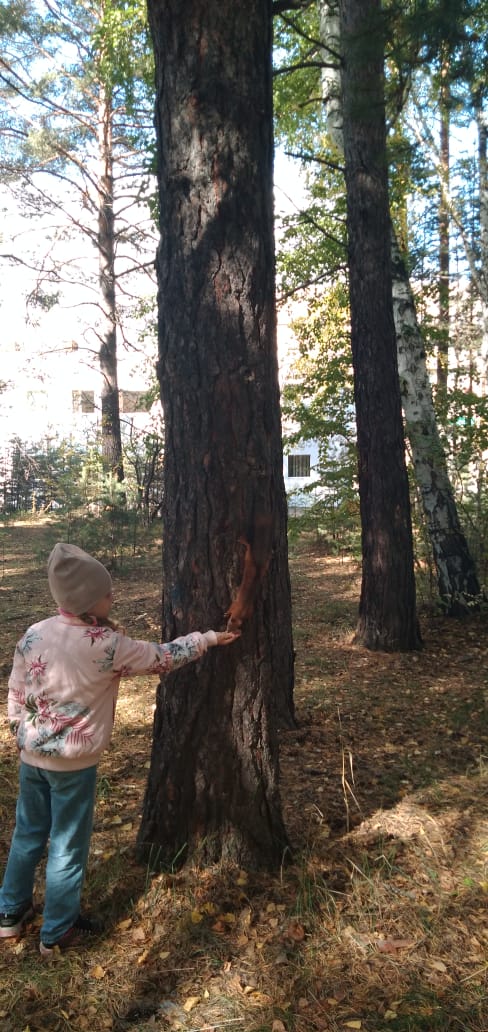 Отдых на природе. Встреча с белочкой.
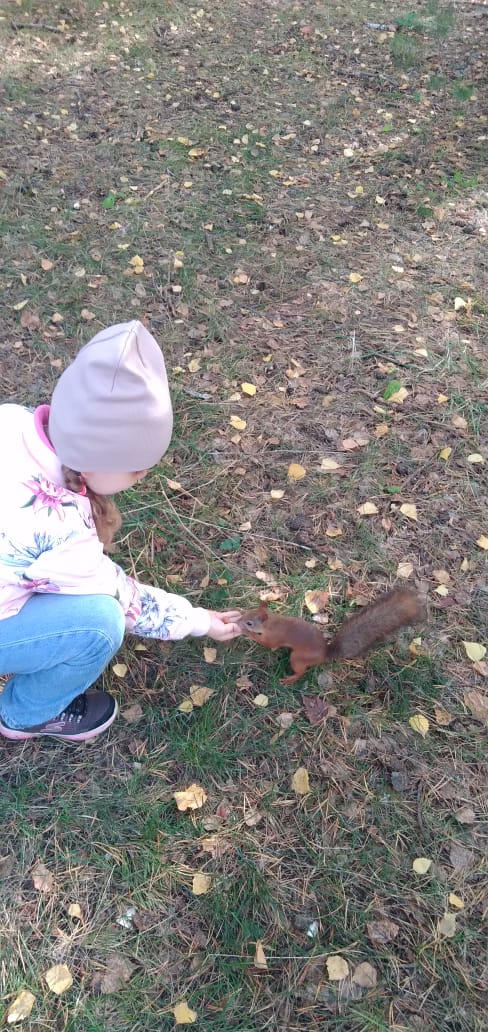 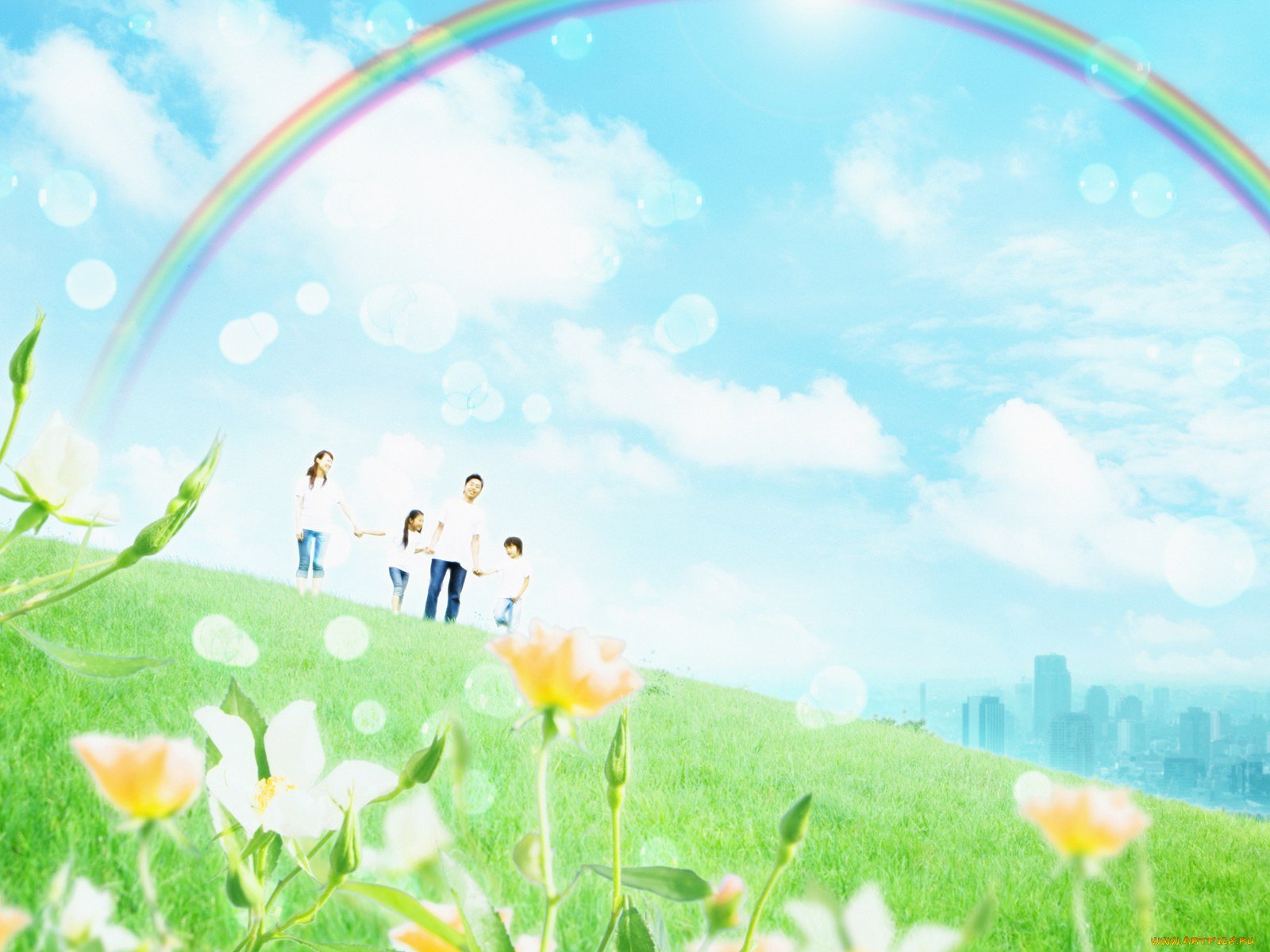 Отдых на природе с мамой
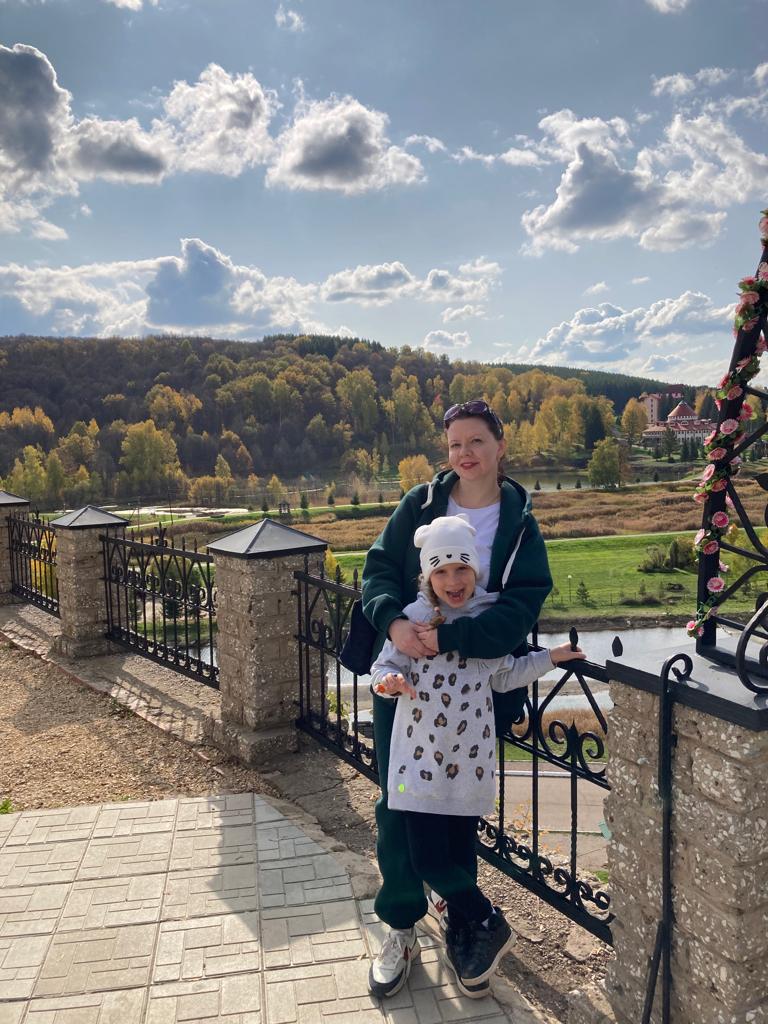 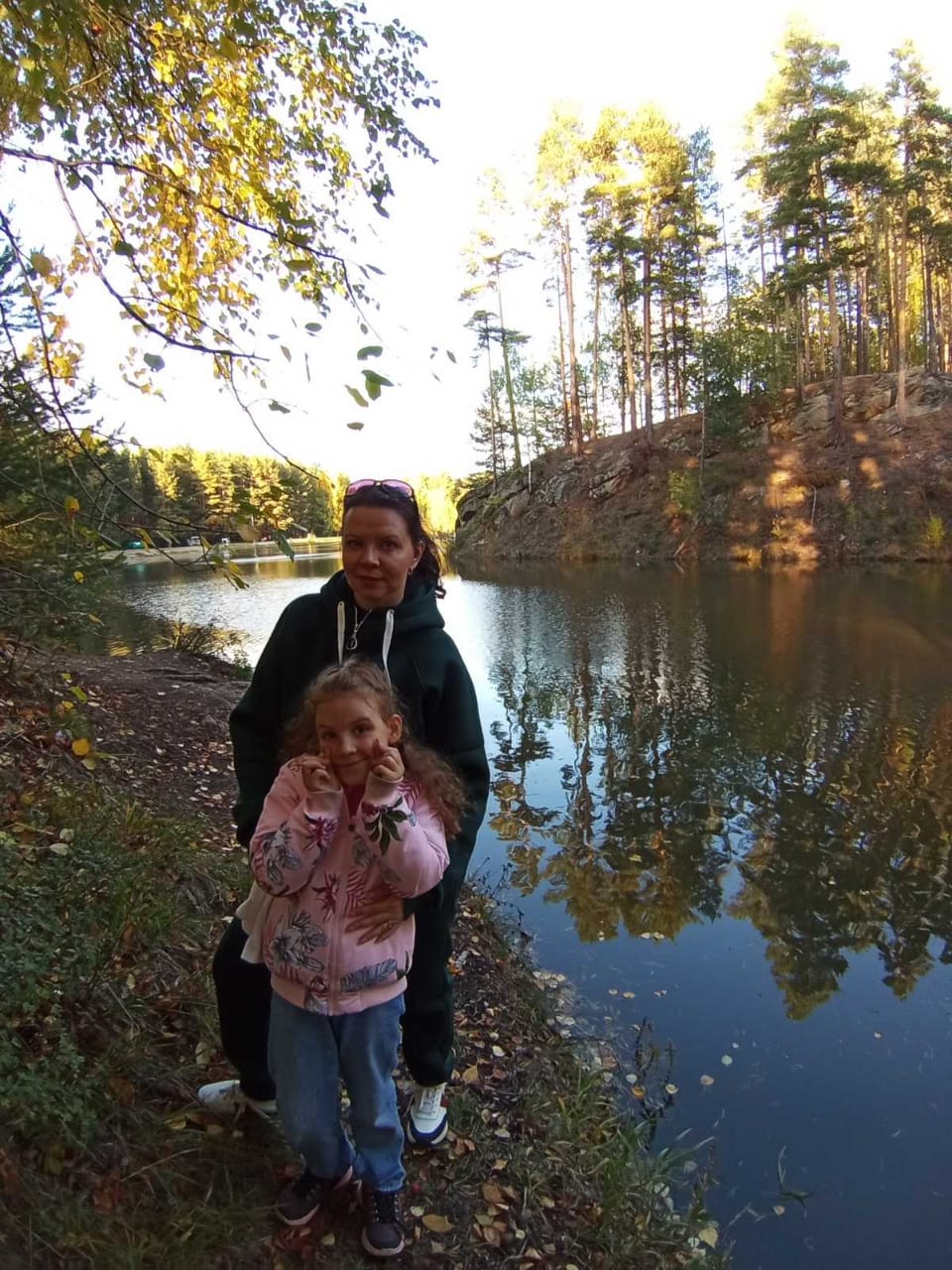 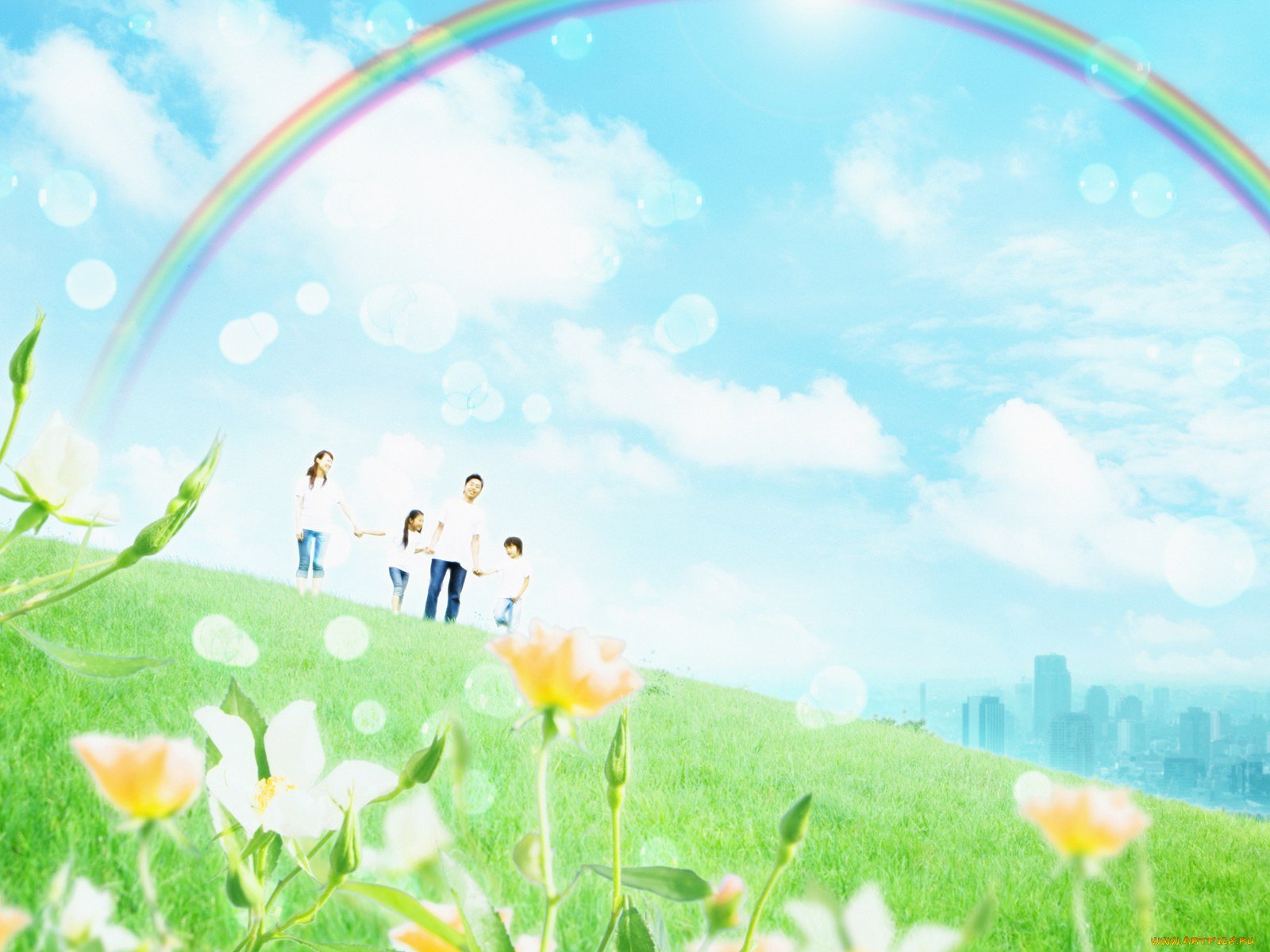 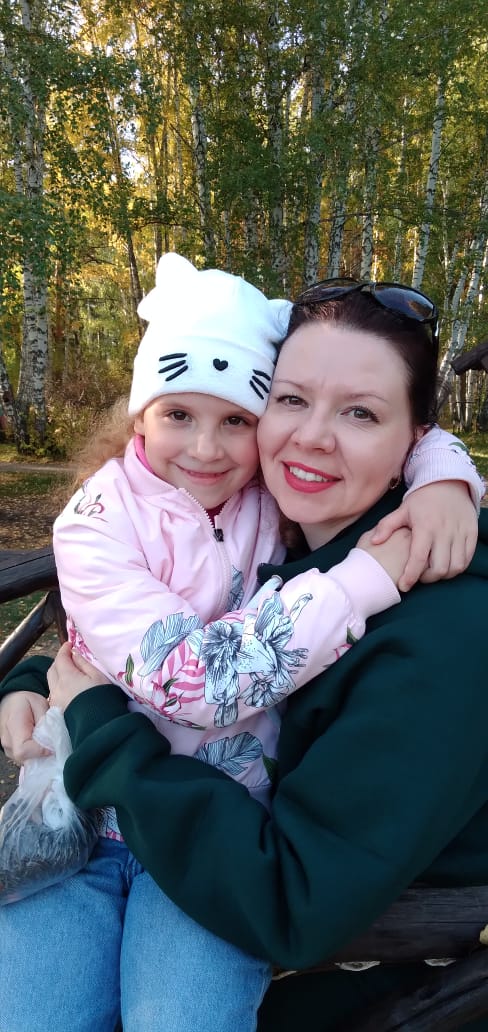 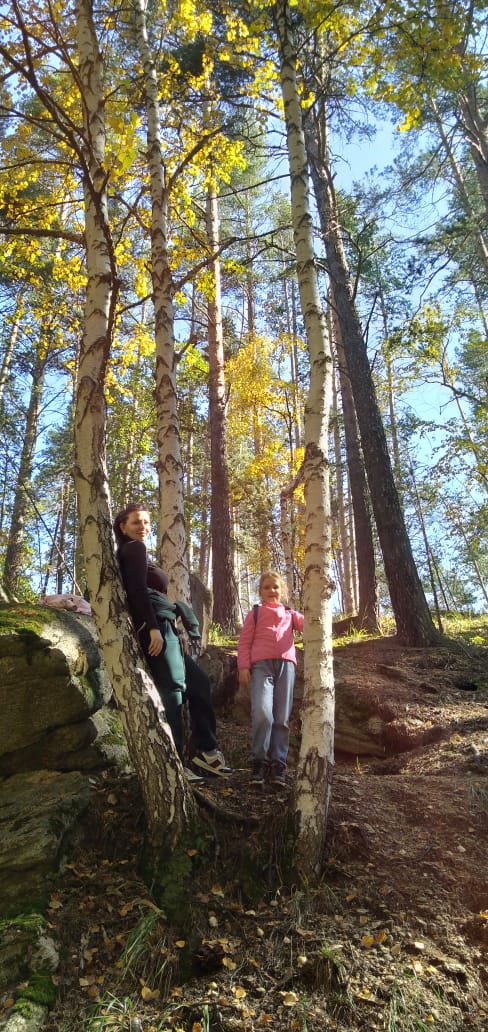 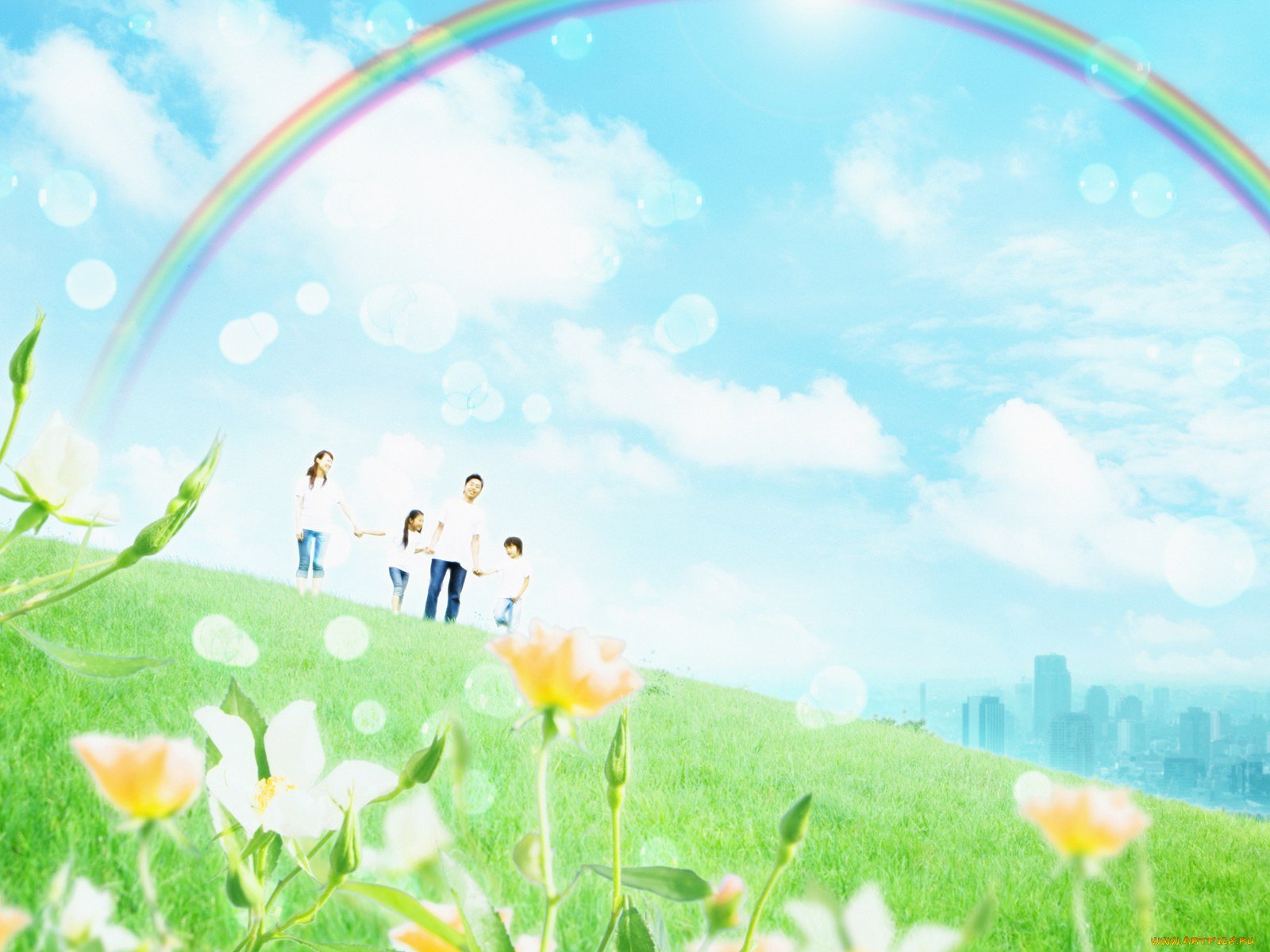 Выходные с папой
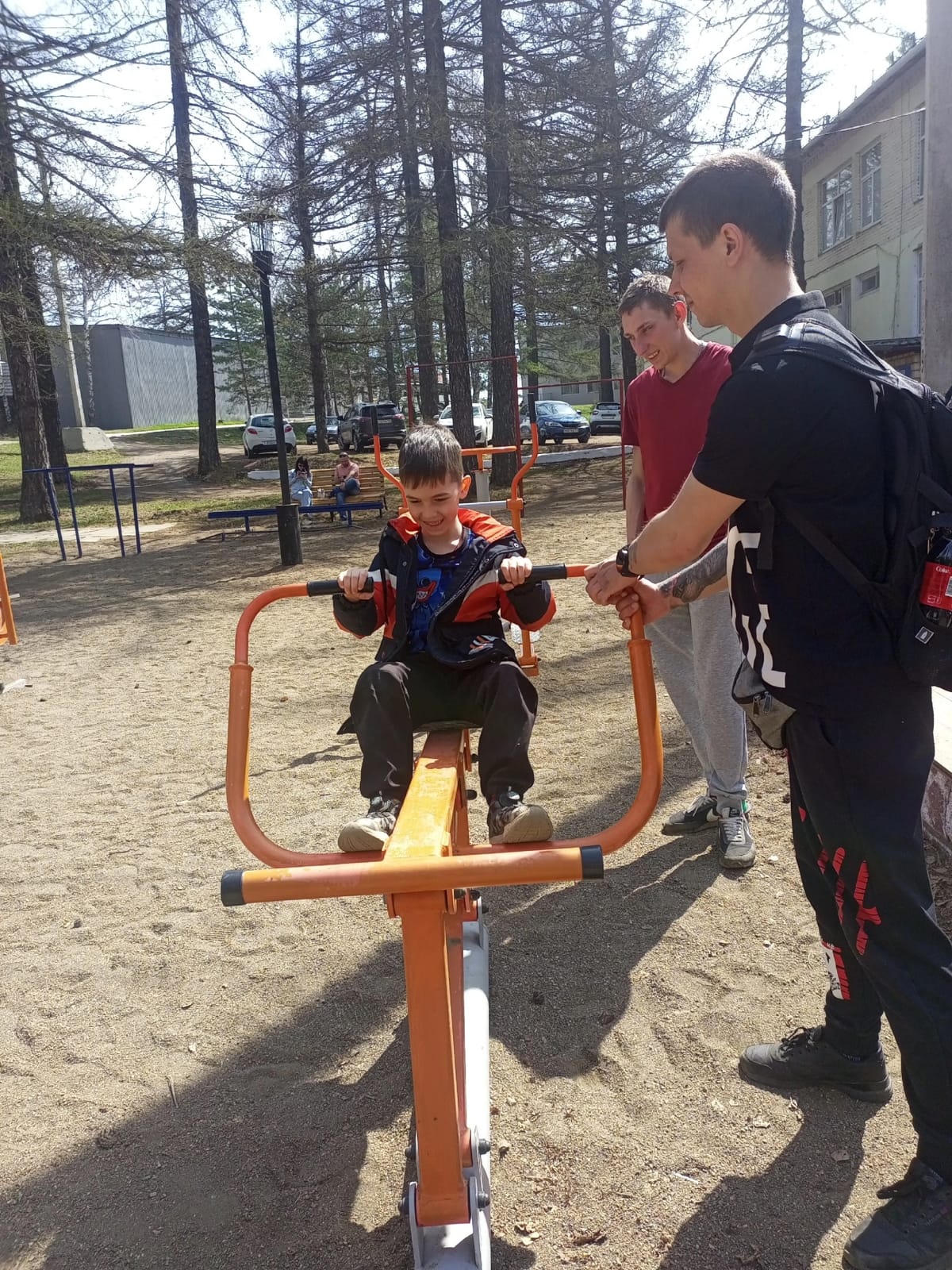 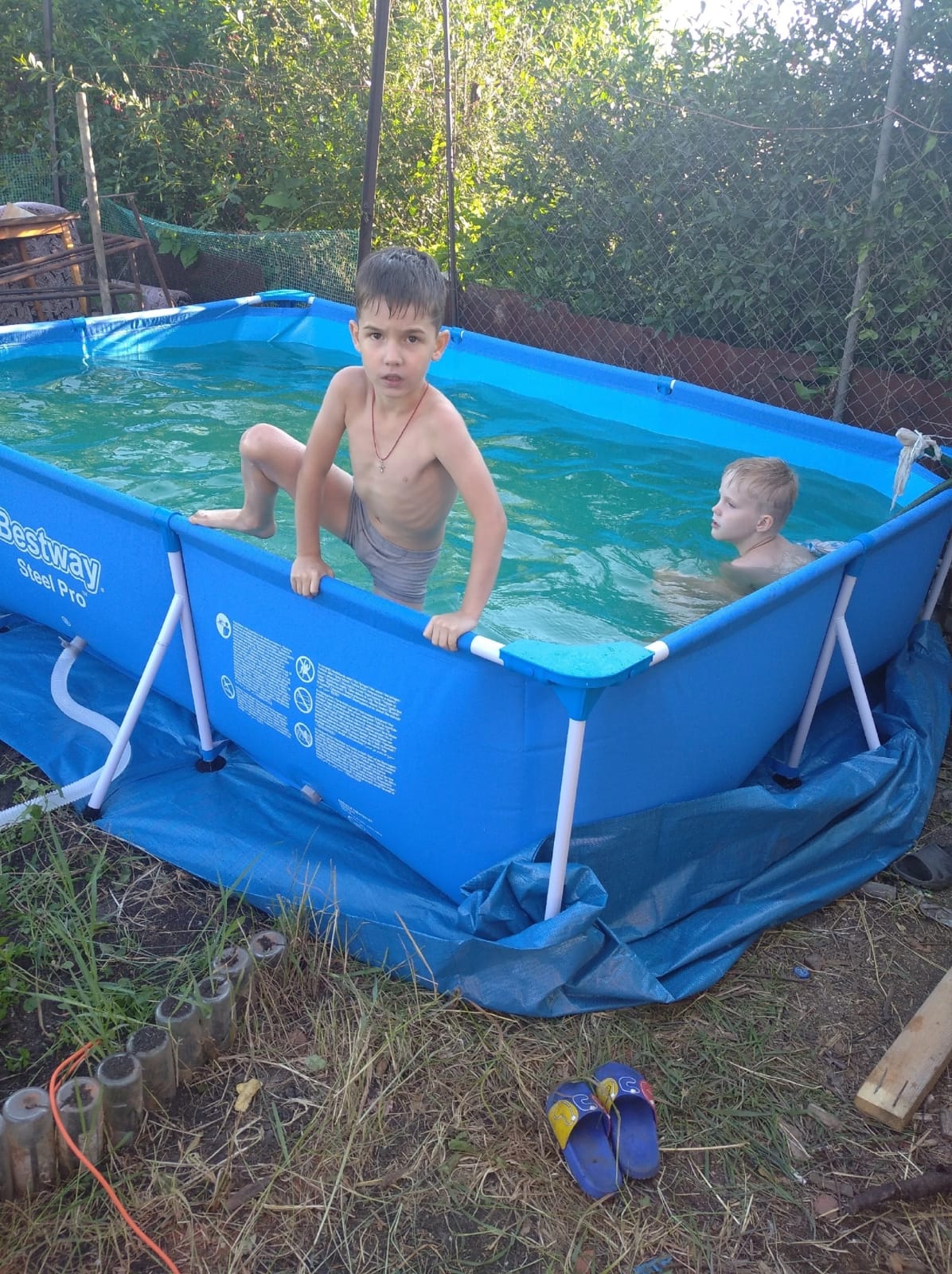 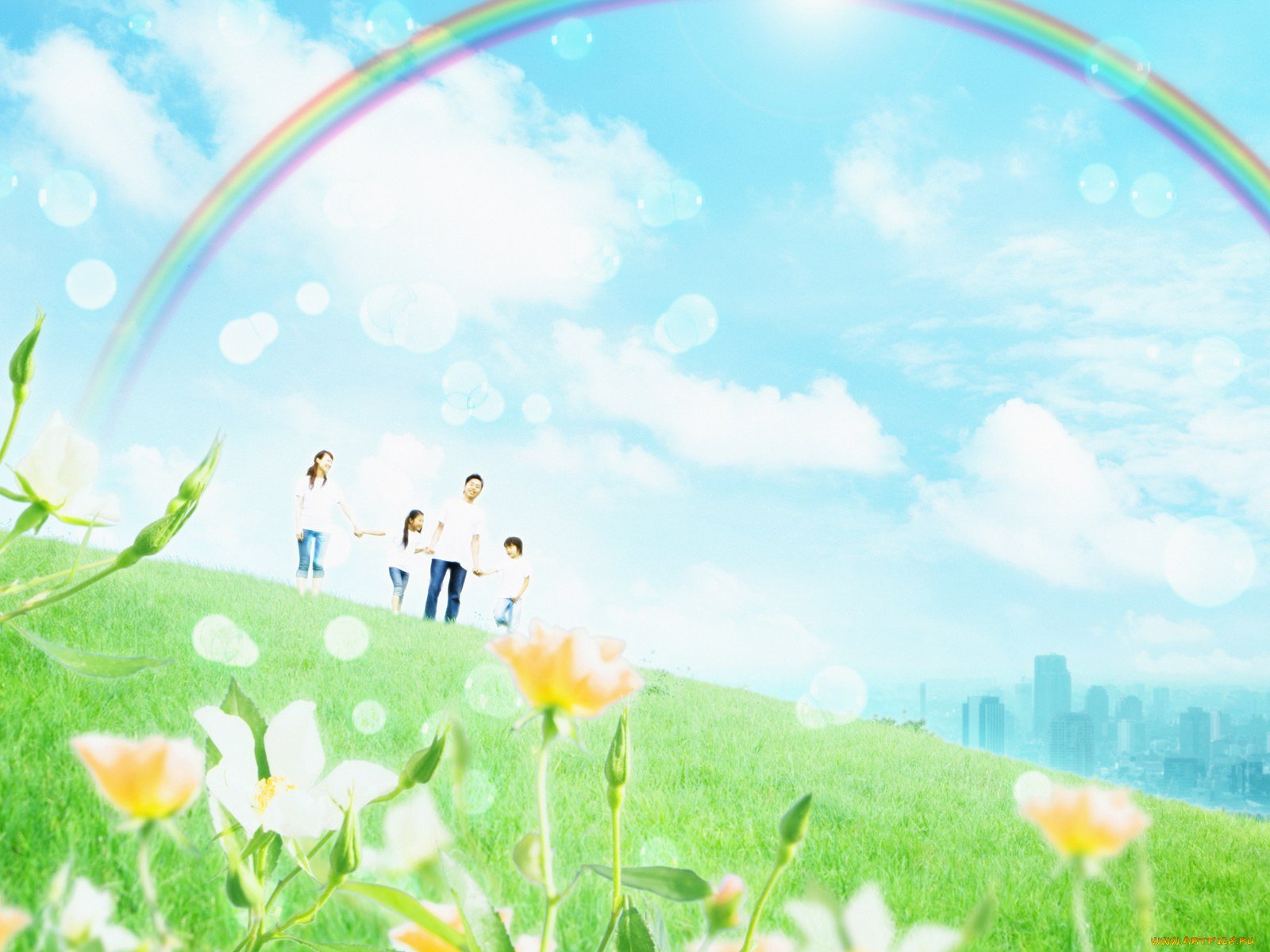 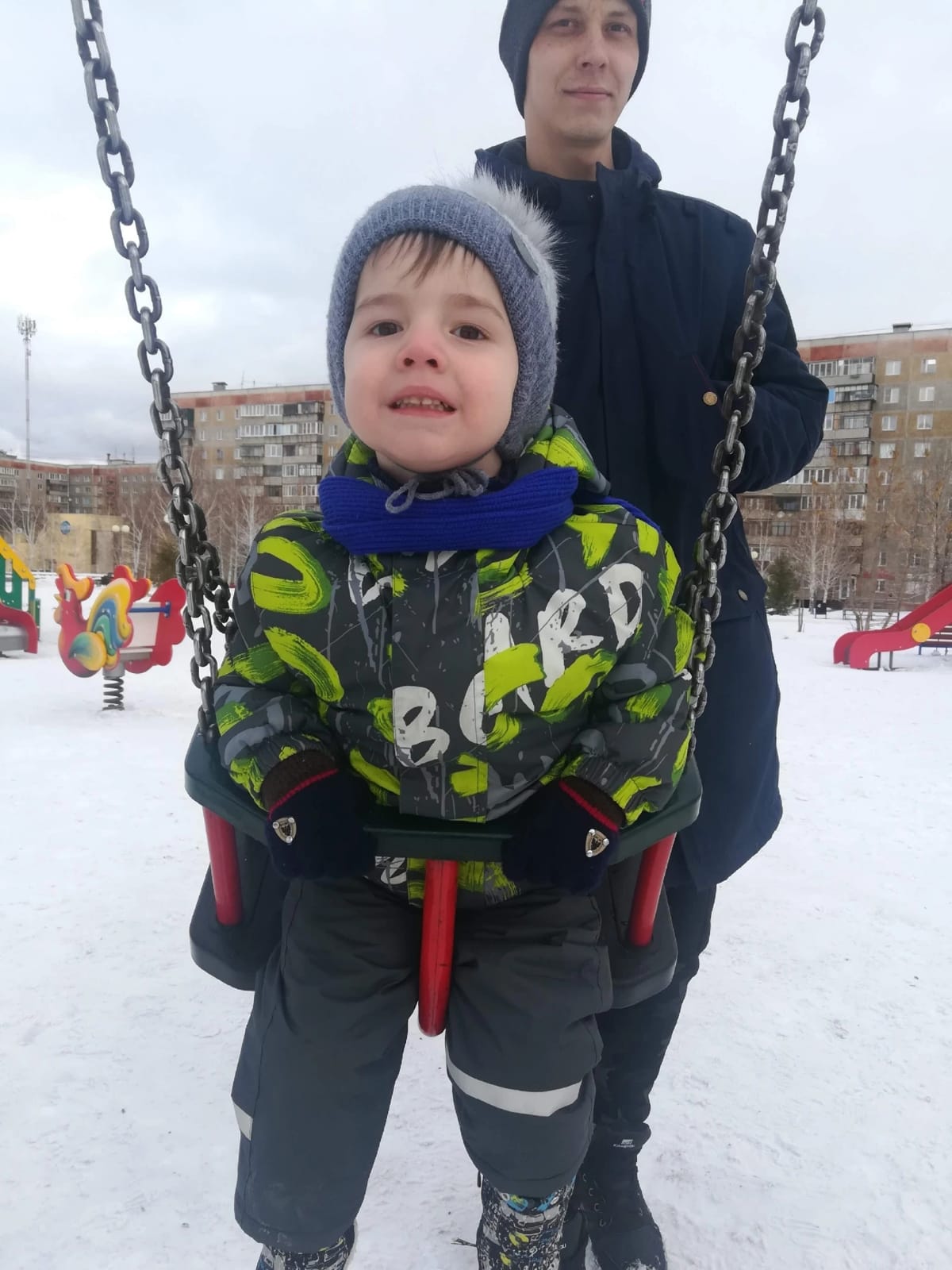 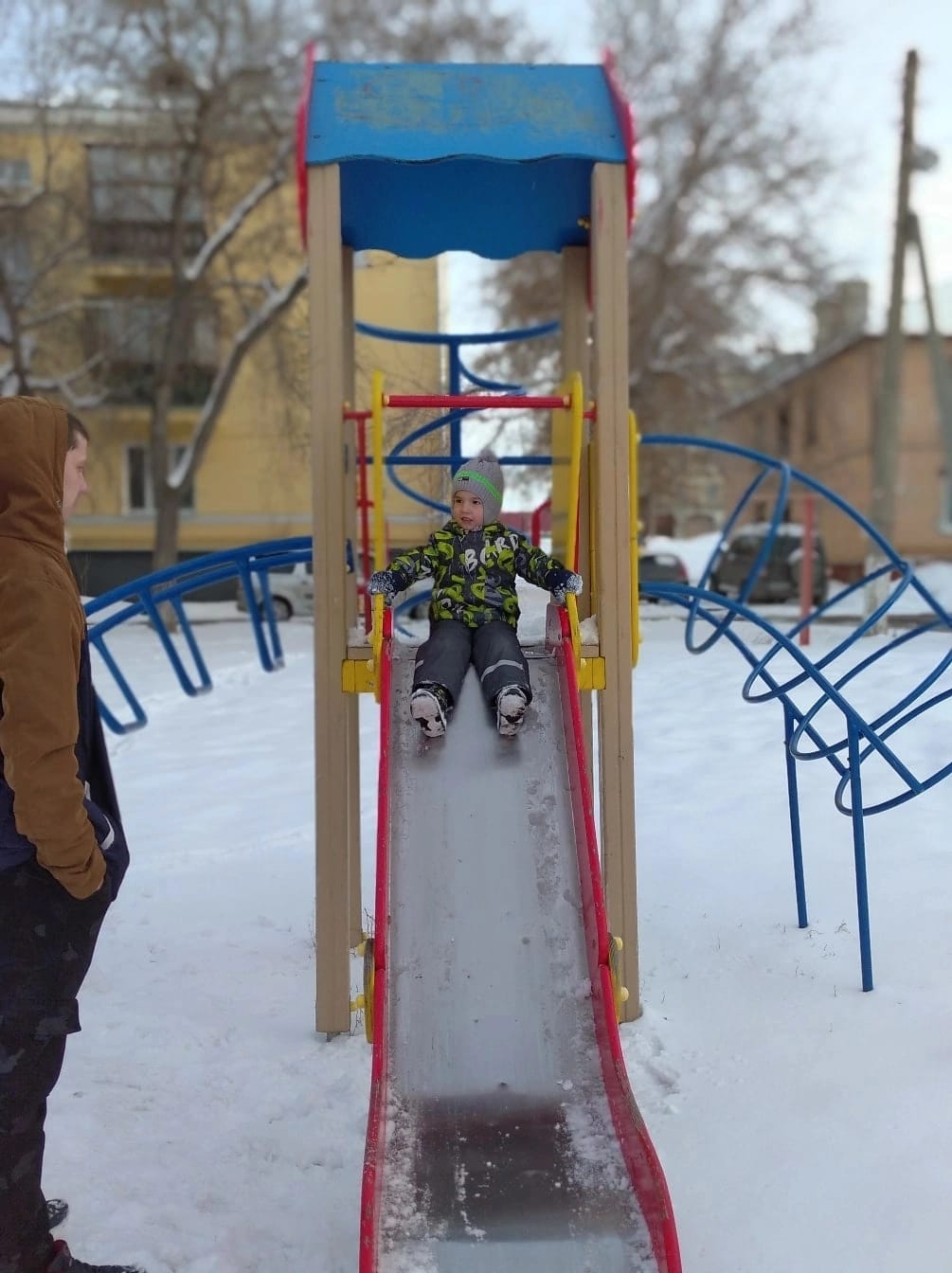 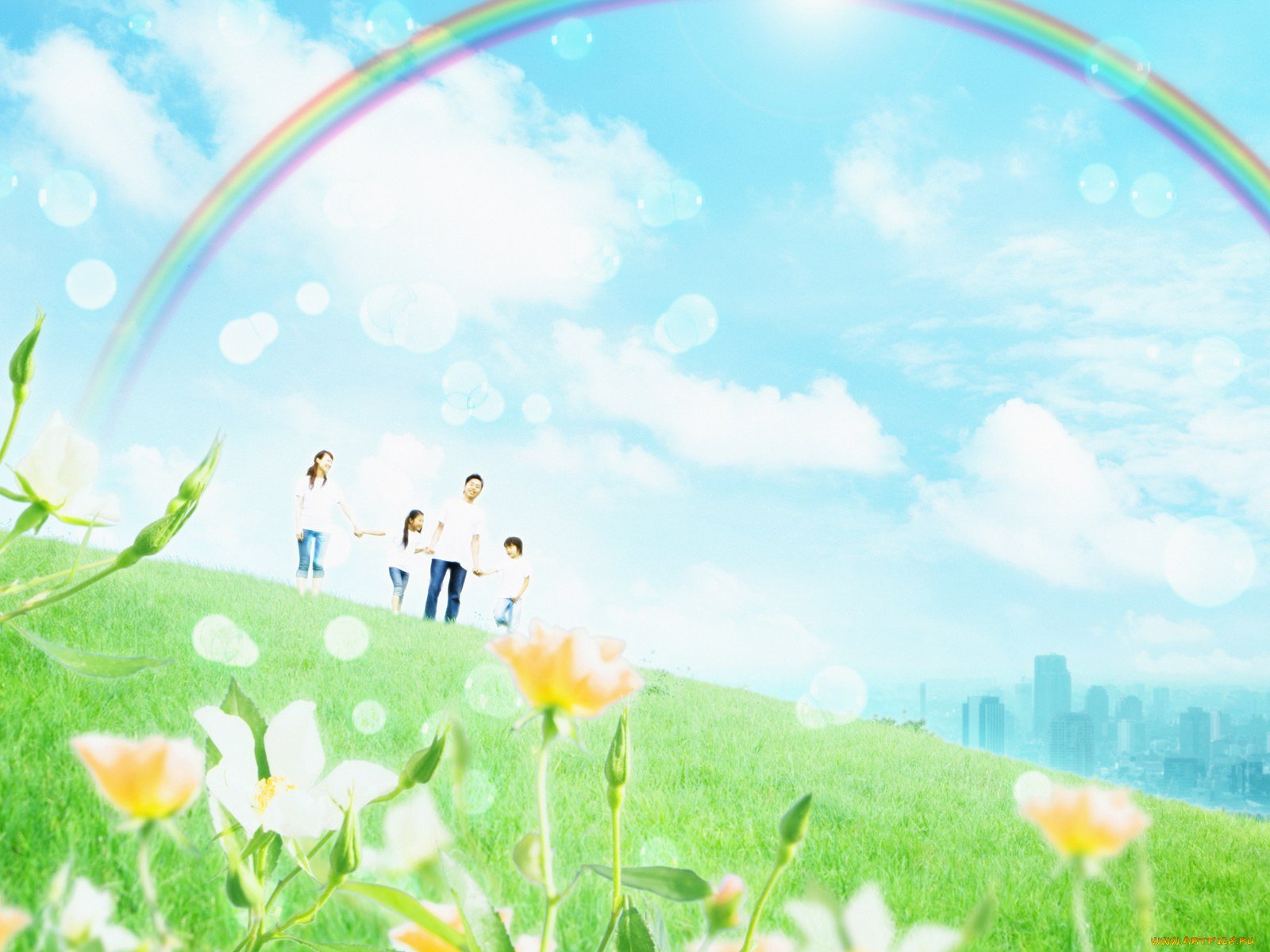 Папин помощник
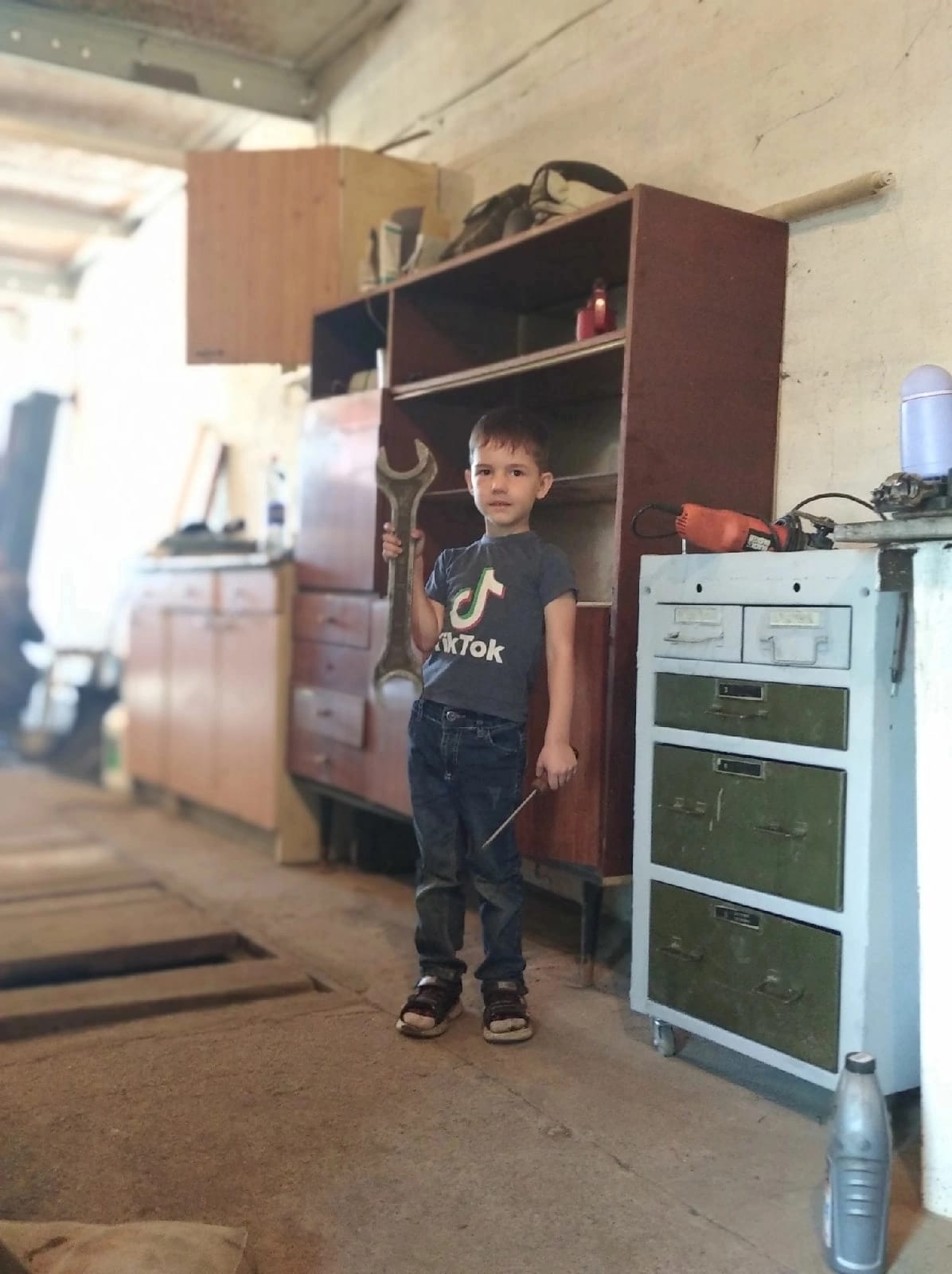 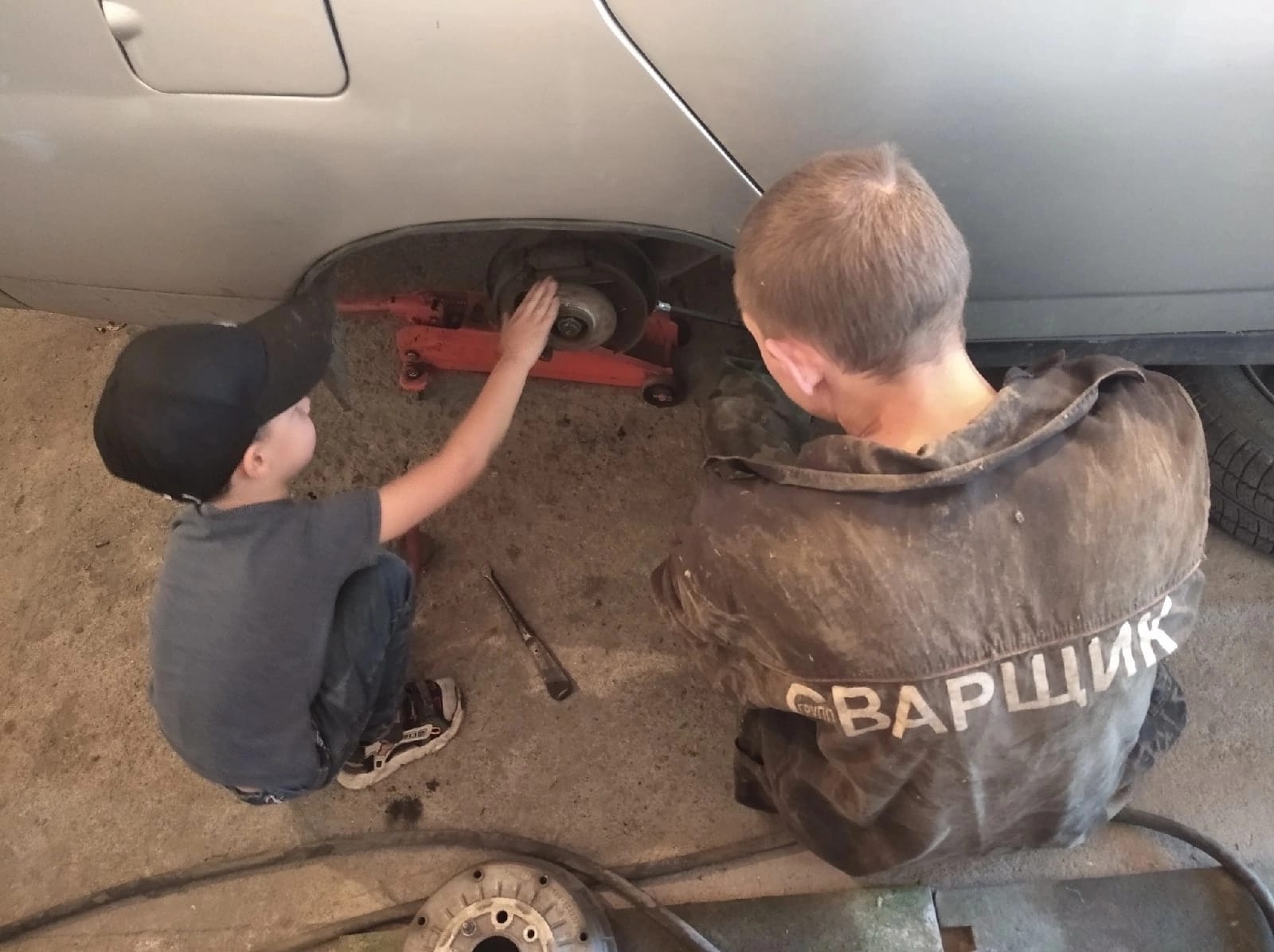 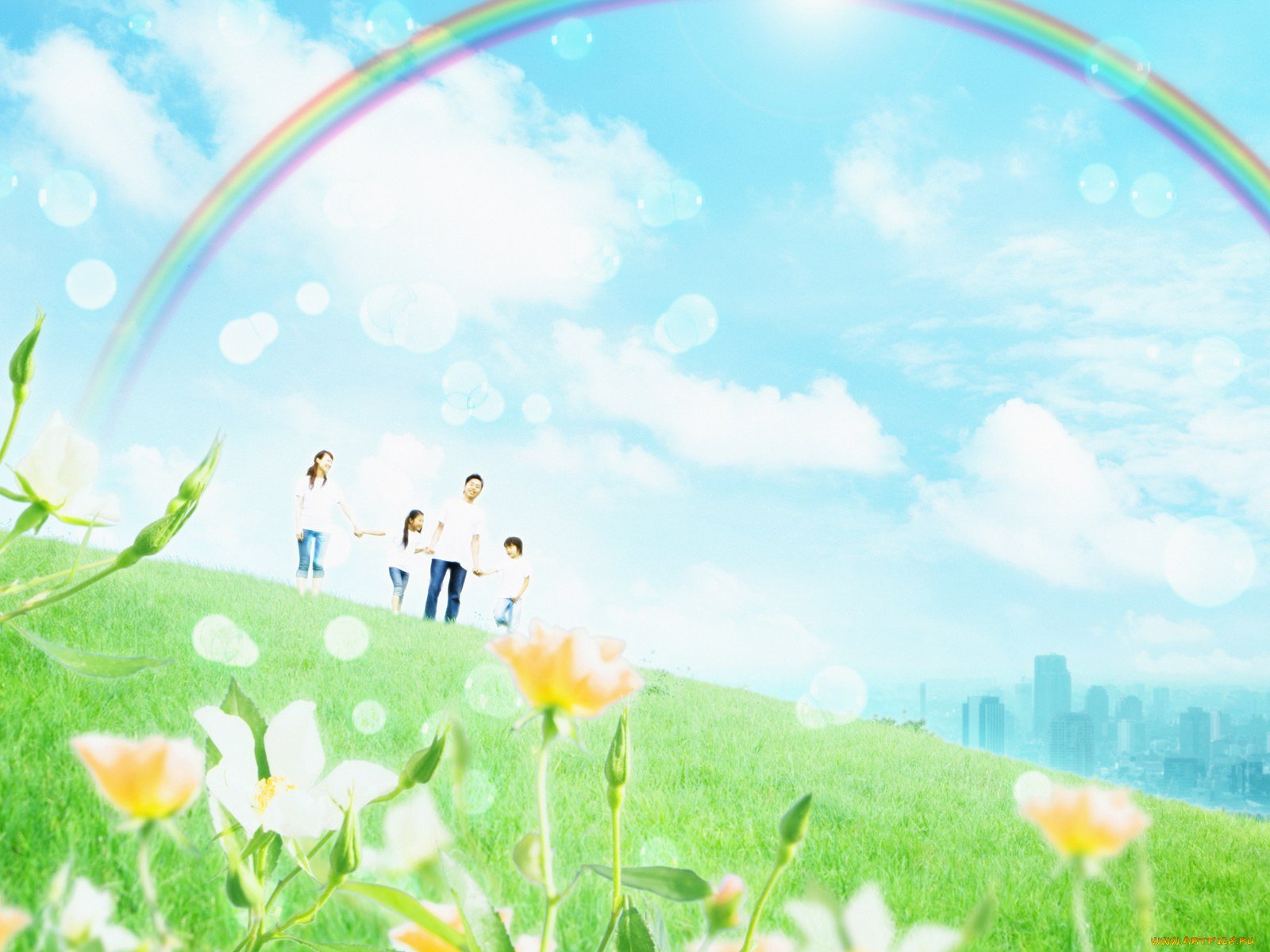 С мамой  в игровом центре
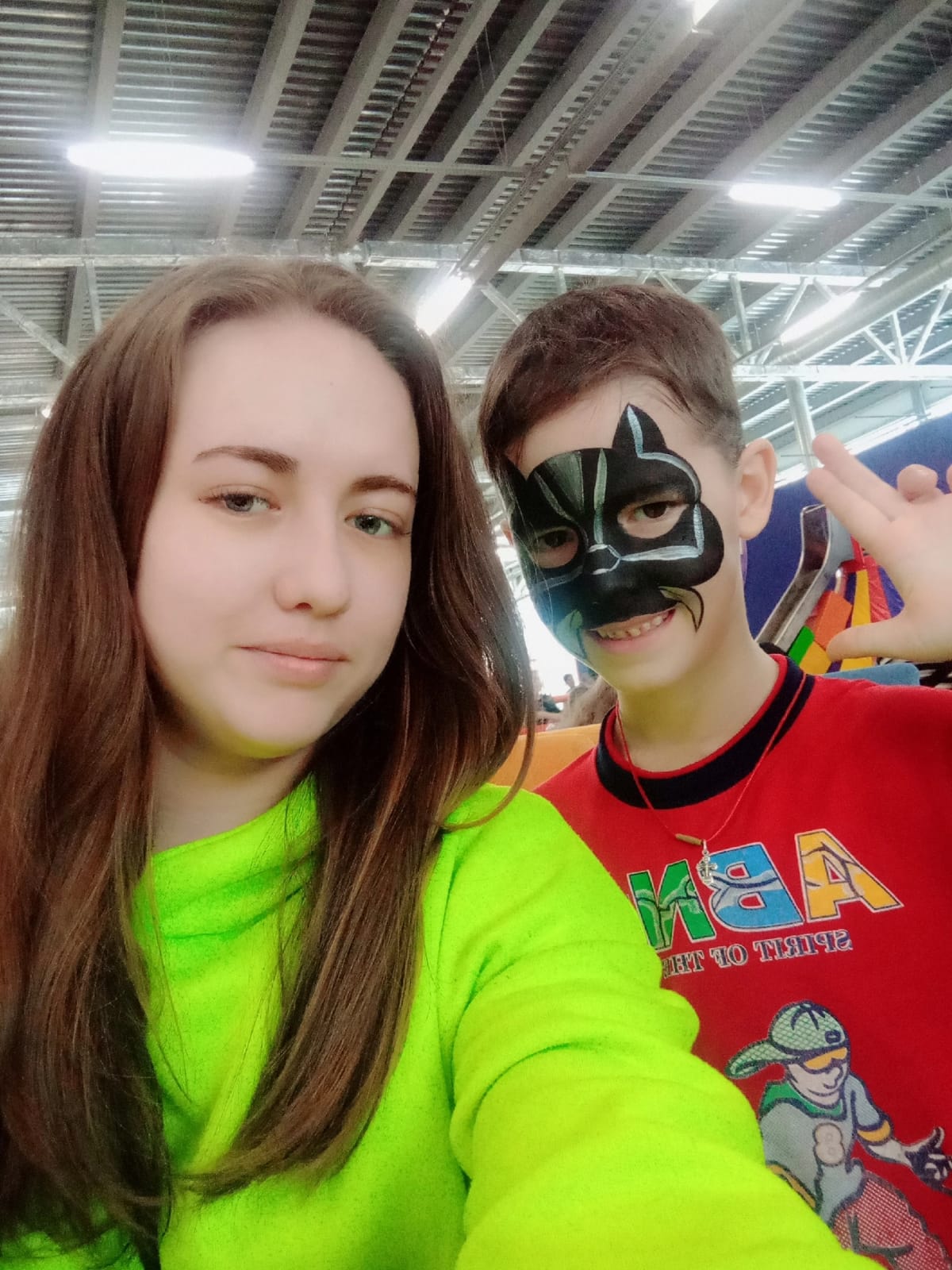 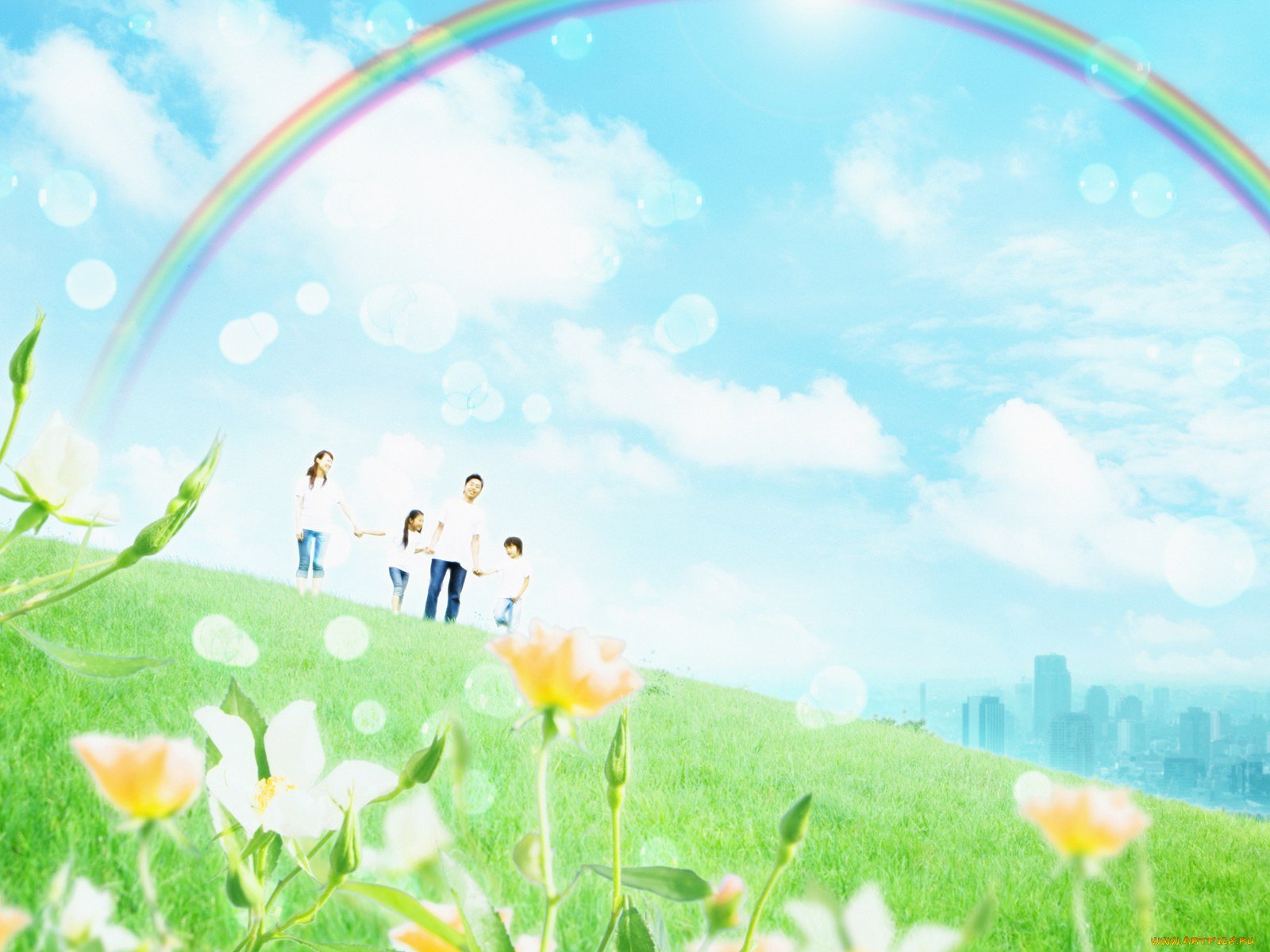 Отдых на природе. На рыбалке
Сладкий  выходной
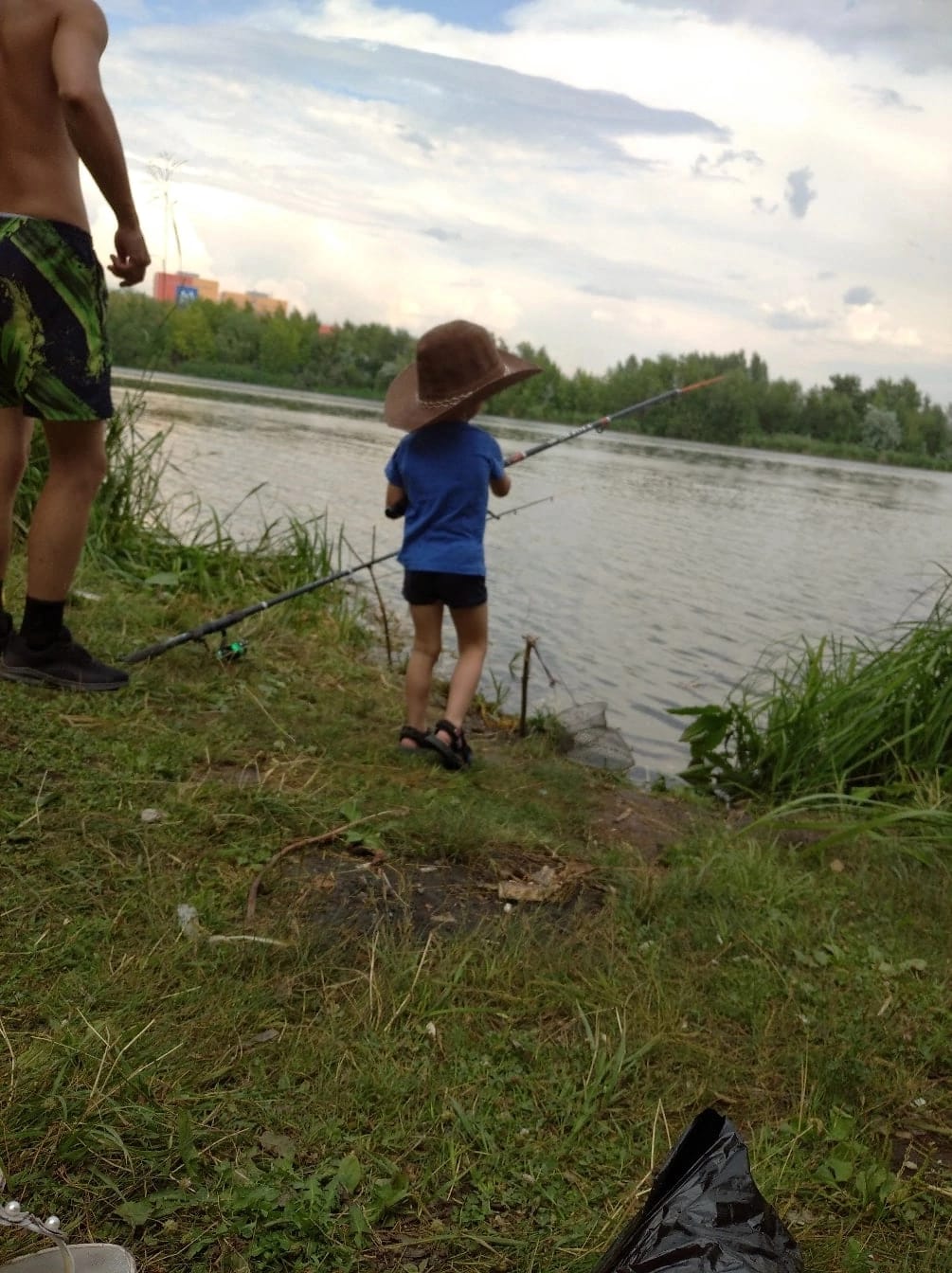 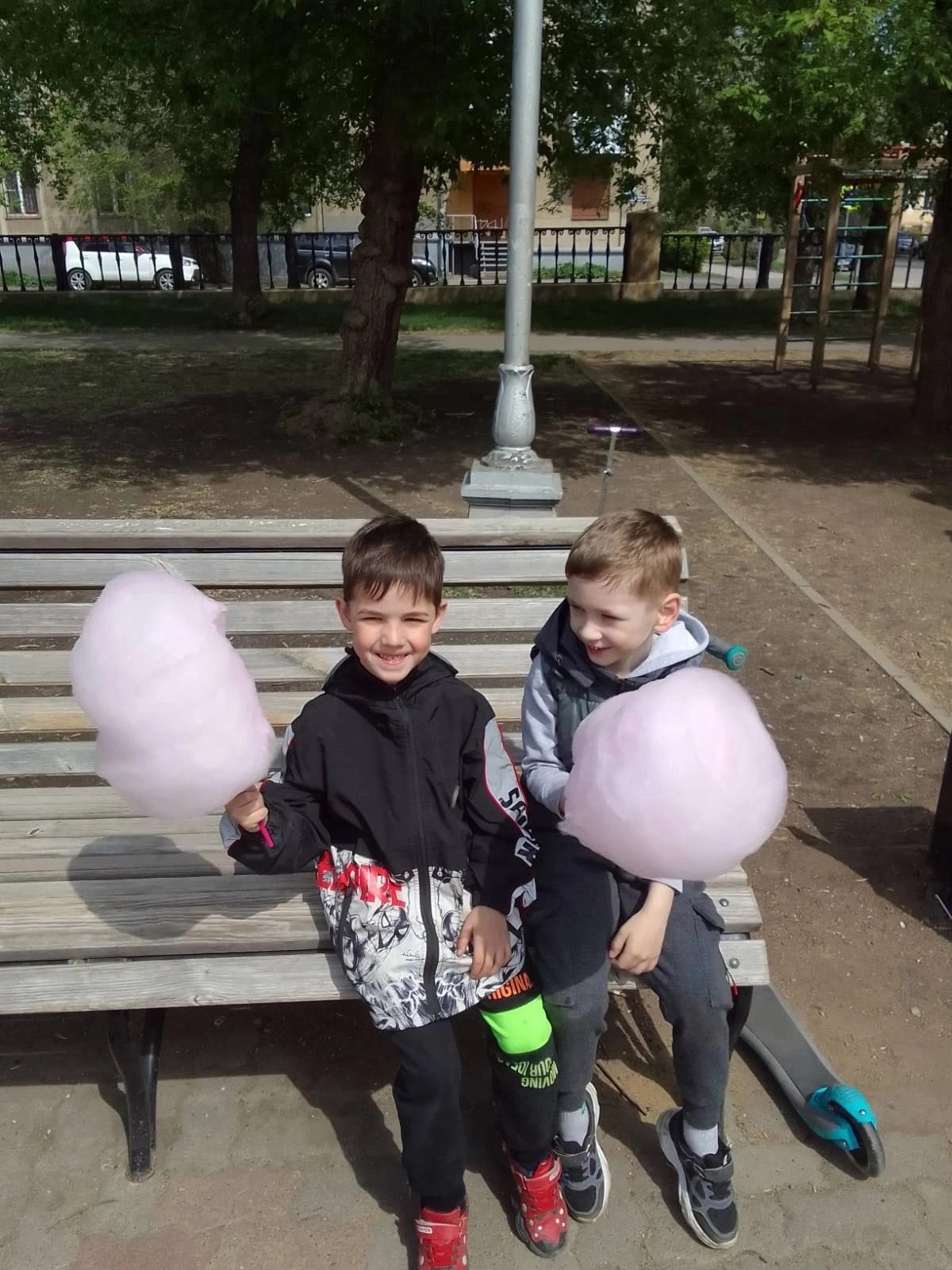 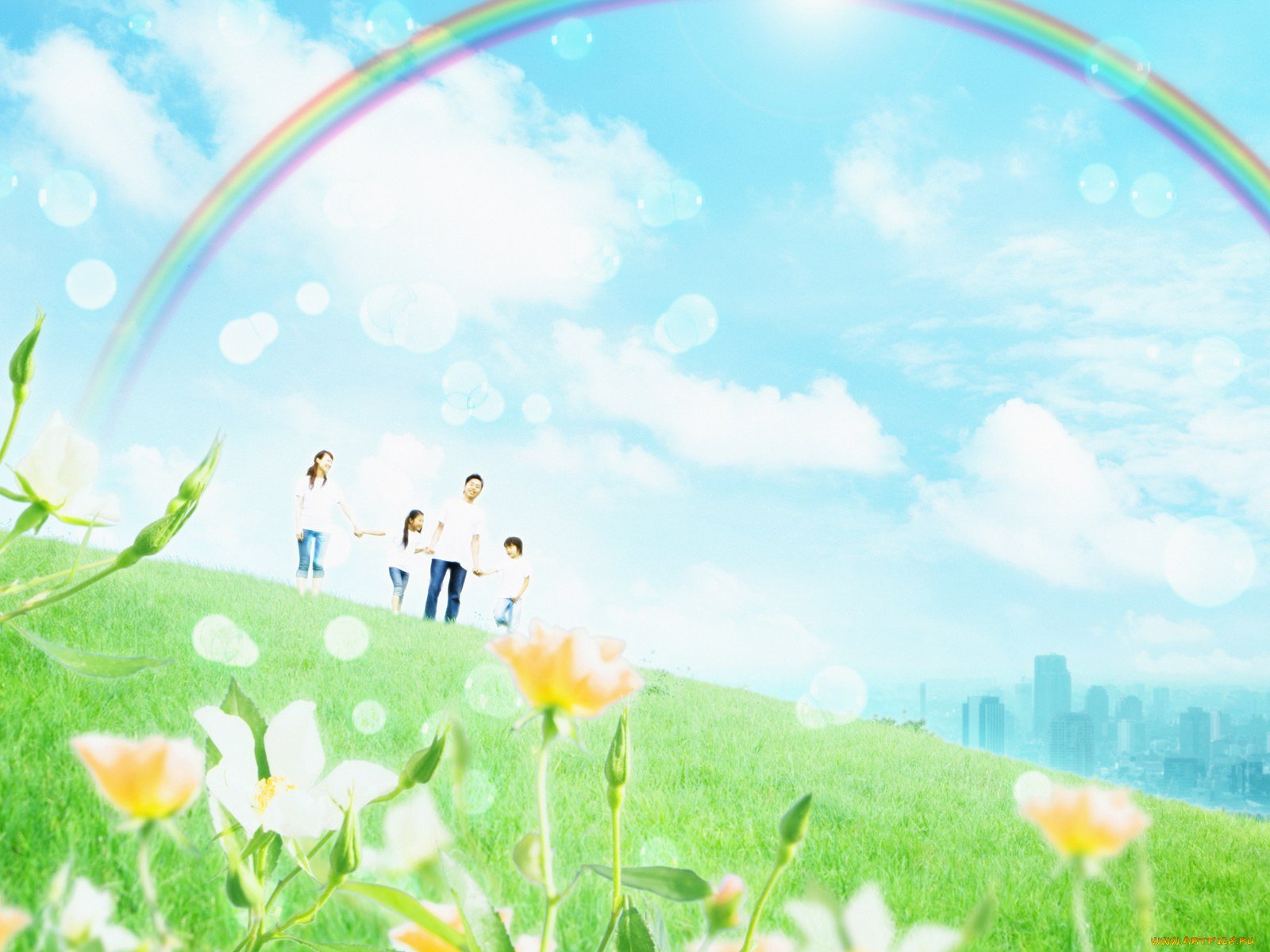 Ловись рыбка. и мала и велика
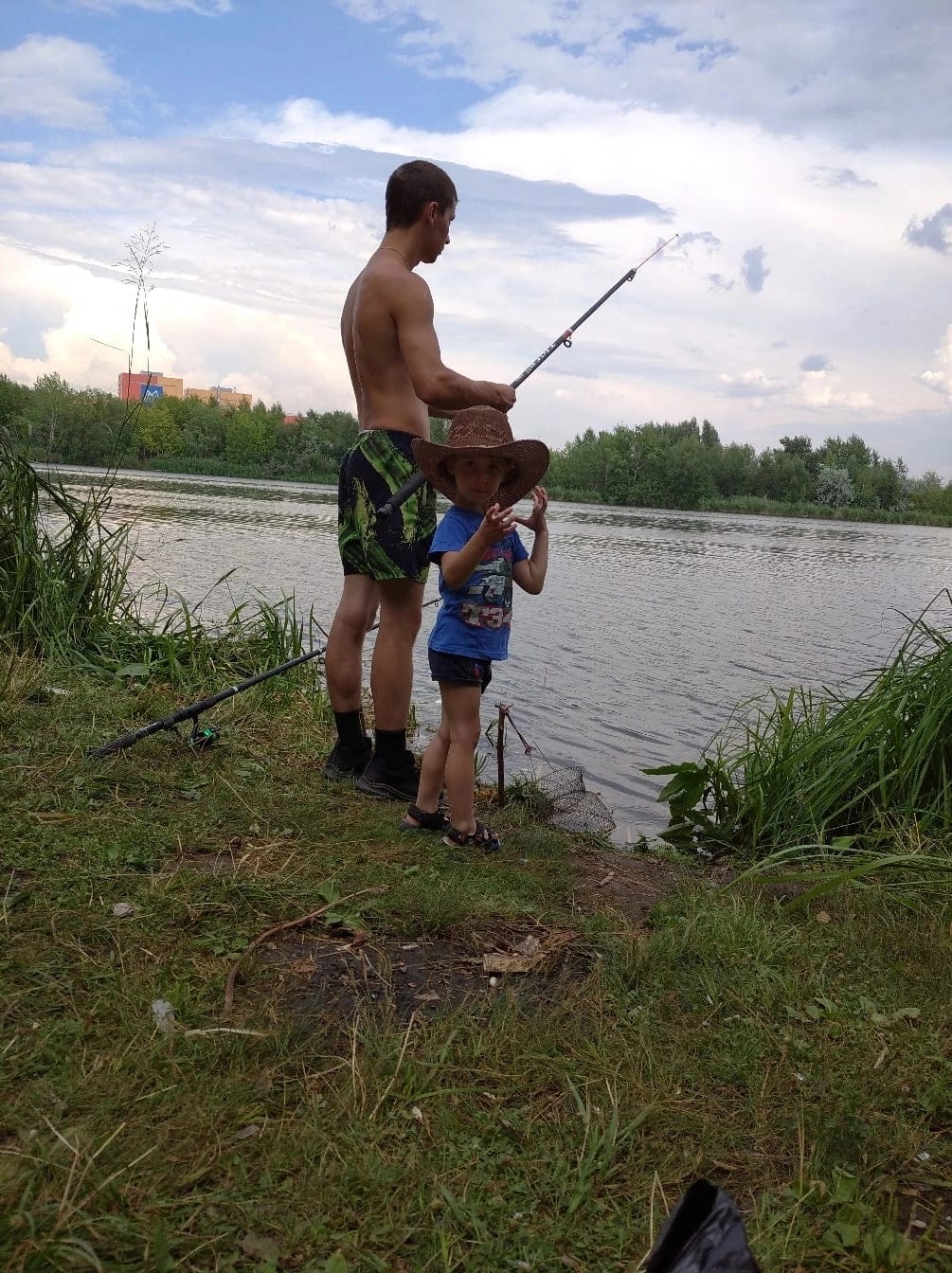 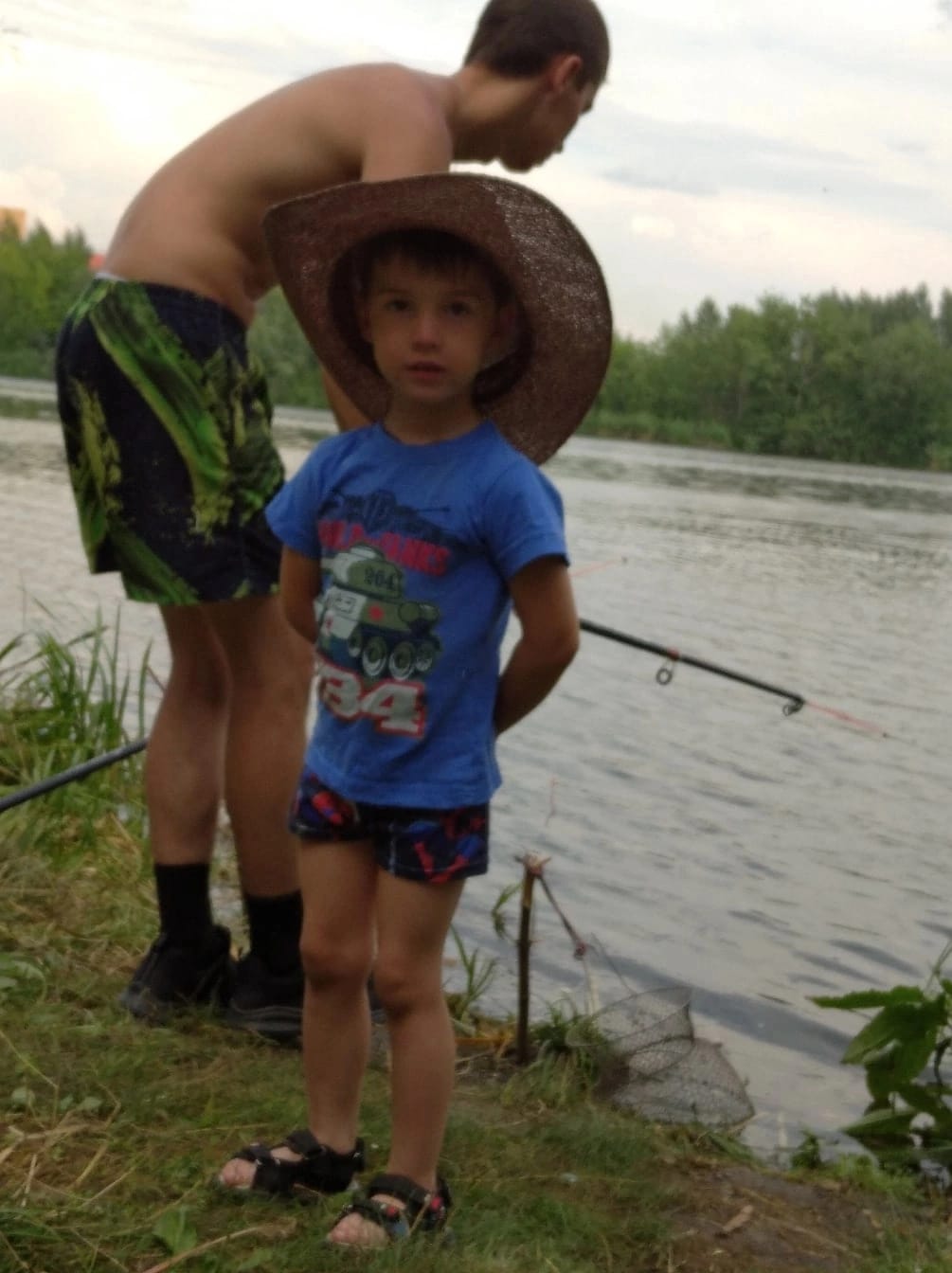 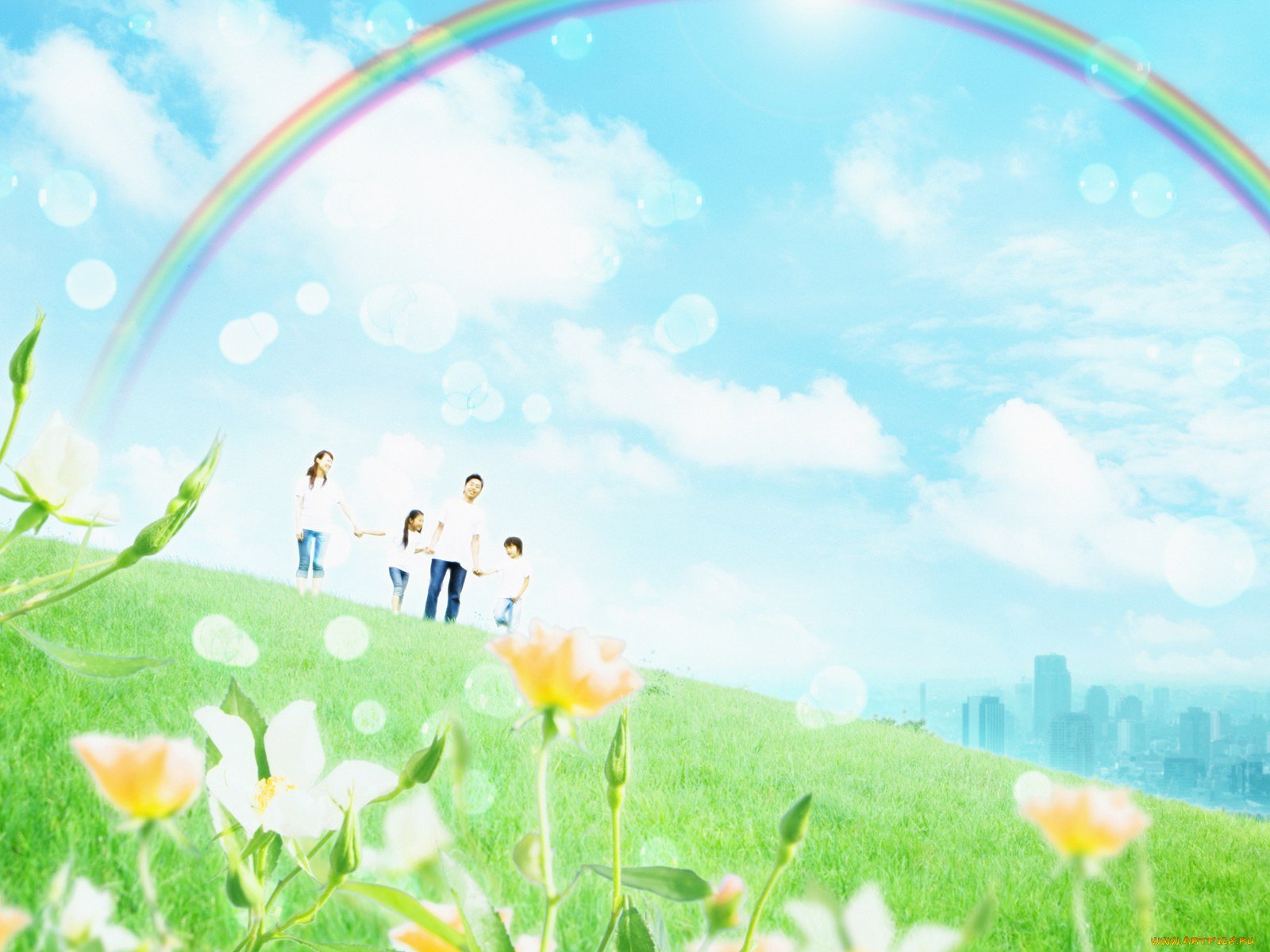 Отдых на загородной даче « Горный ручеёк»
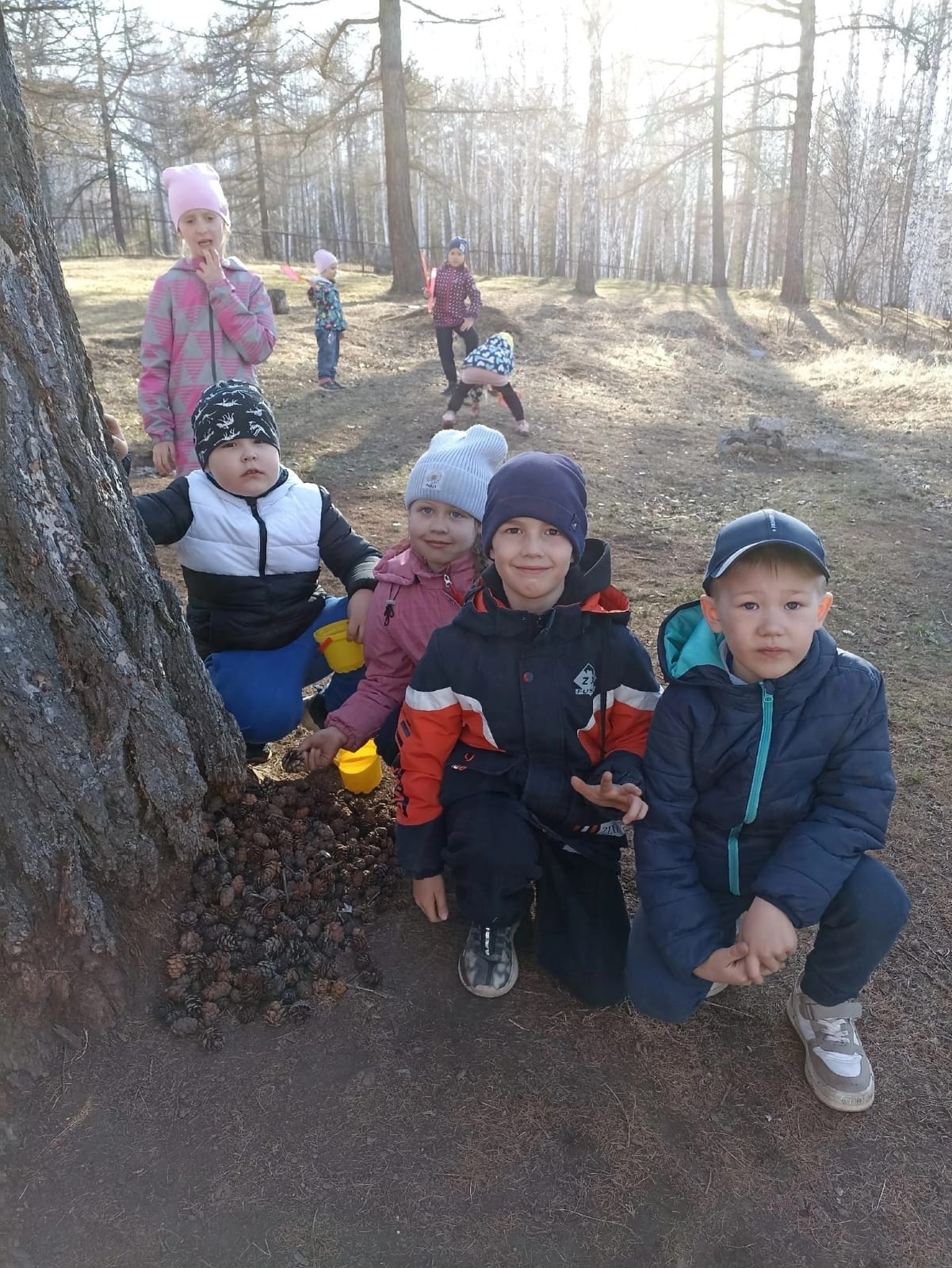 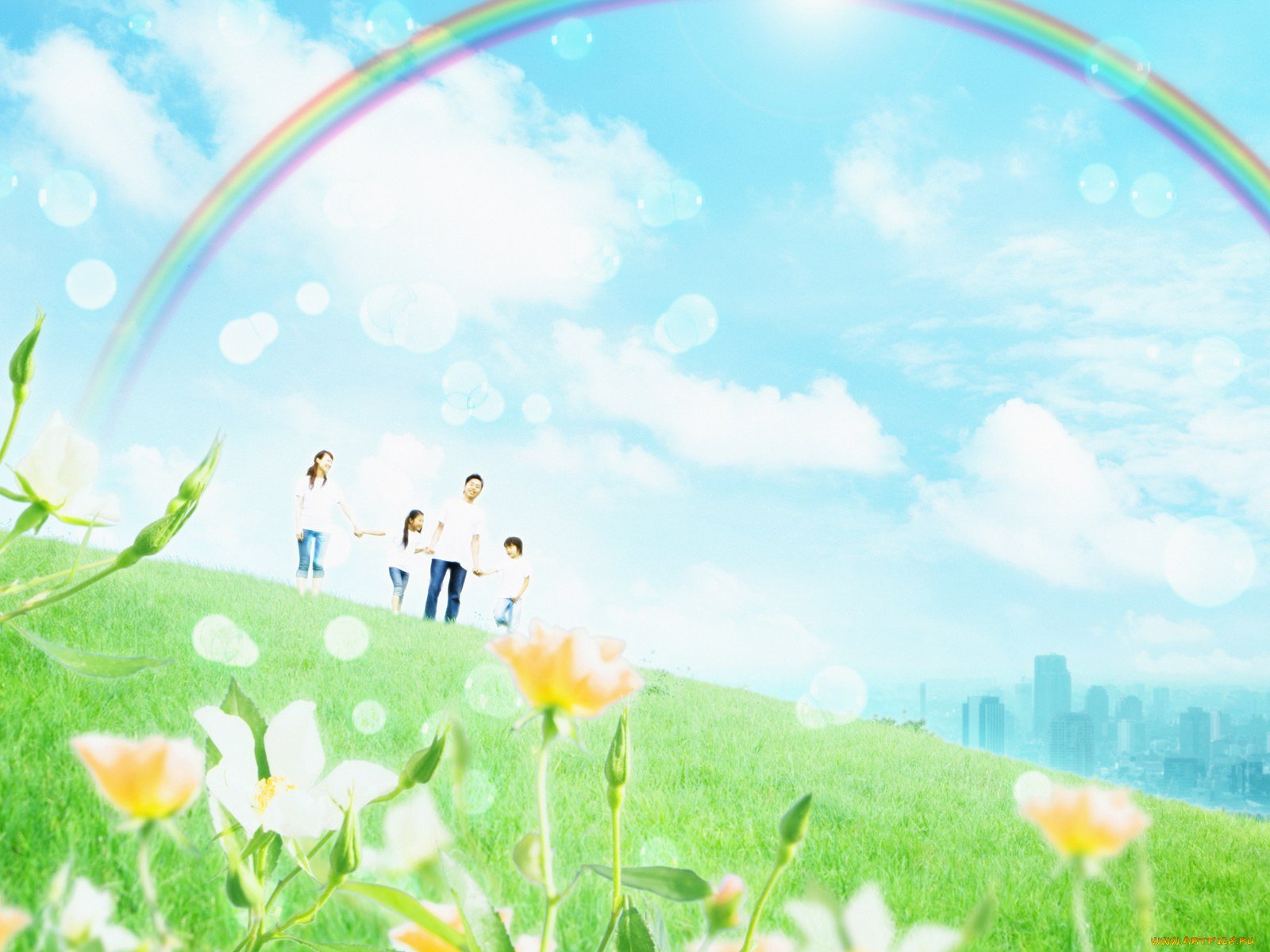 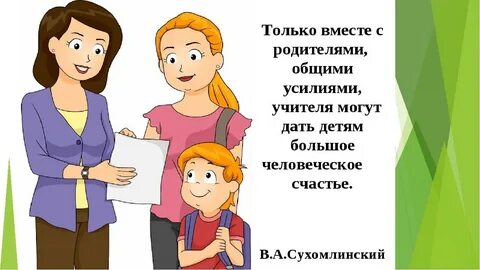